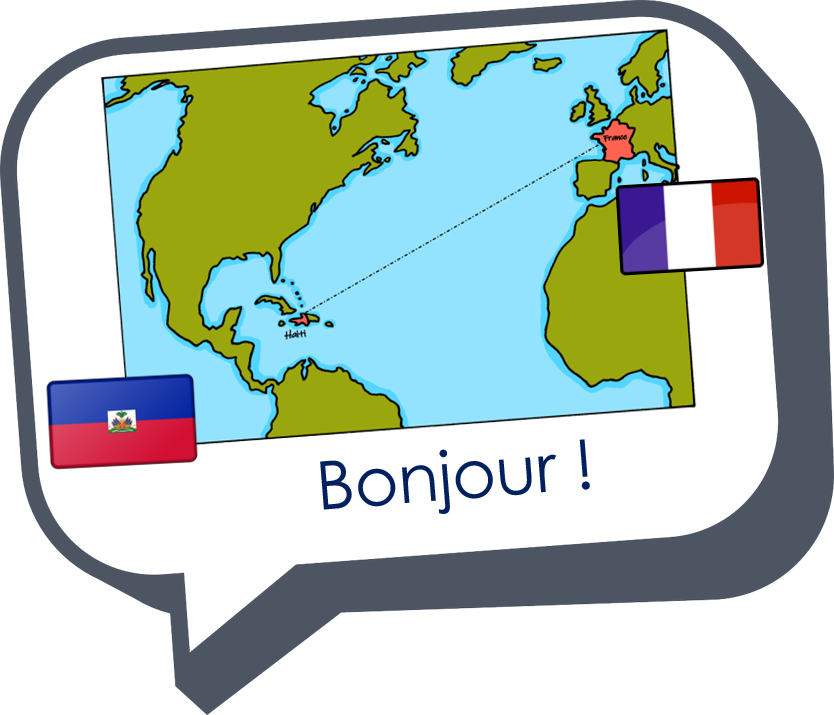 Saying how many and describing things
jaune
Follow ups 1-5
[Speaker Notes: Artwork by Steve Clarke. Pronoun pictures from NCELP (www.ncelp.org). All additional pictures selected from Pixabay and are available under a Creative Commons license, no attribution required.

Phonics: introduce [(a)in]  fin [111] lapin [>5000] main [418] train [232] vingt [1273] 

Vocabulary (new words in bold): combien [800] bouche [1838] main [418] nez [2661] œil [474]  pied [626] tête [343] yeux [474] beaucoup (de) [150] des [2] 
Revisit 1: aimer [232] préférer [597] sport [2011] aussi [44] et [6] mais [30] 
Revisit 2: --
Londsale, D., & Le Bras, Y.  (2009). A Frequency Dictionary of French: Core vocabulary for learners London: Routledge.

The frequency rankings for words that occur in this PowerPoint which have been previously introduced in these resources are given in the SOW and in the resources that first introduced and formally re-visited those words. 
For any other words that occur incidentally in this PowerPoint, frequency rankings will be provided in the notes field wherever possible.]
[(a)in]
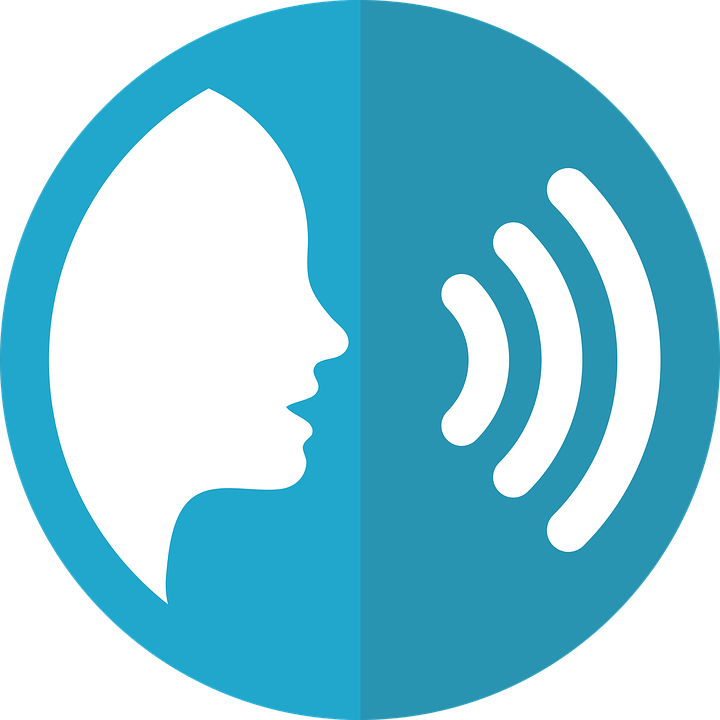 prononcer
train
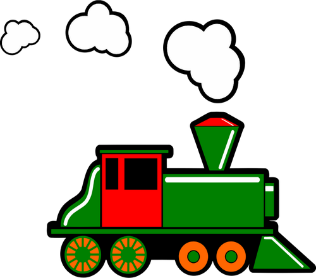 [Speaker Notes: Timing: 1 minute

Aim: To re-introduce SSC [(a)in] 

Procedure:
Introduce and elicit the pronunciation of the individual SSC [(a)in] and then the source word ‘train’ (with gesture, if using).
Click to bring on the picture and get students to repeat (with gesture, if using).

Note: gesture for train – fist closed, arm by side, forearm at right angle to body, thrust fist forward miming the movement of a fast train
https://www.signbsl.com/sign/train – scroll down to the noun train videos.

Word frequency (1 is the most frequent word in French): 
train [232].Source: Londsale, D., & Le Bras, Y. (2009). A Frequency Dictionary of French: Core vocabulary for learners London: Routledge.]
[(a)in]
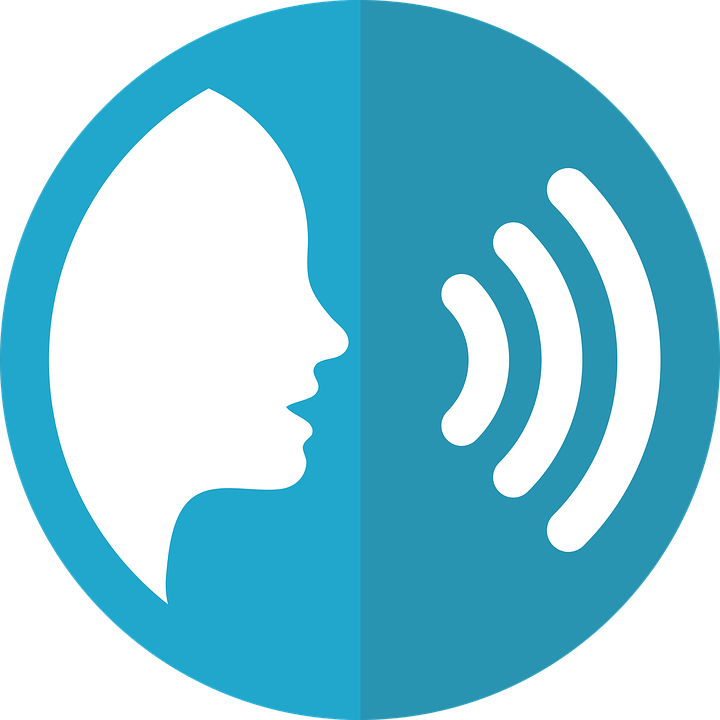 prononcer
train
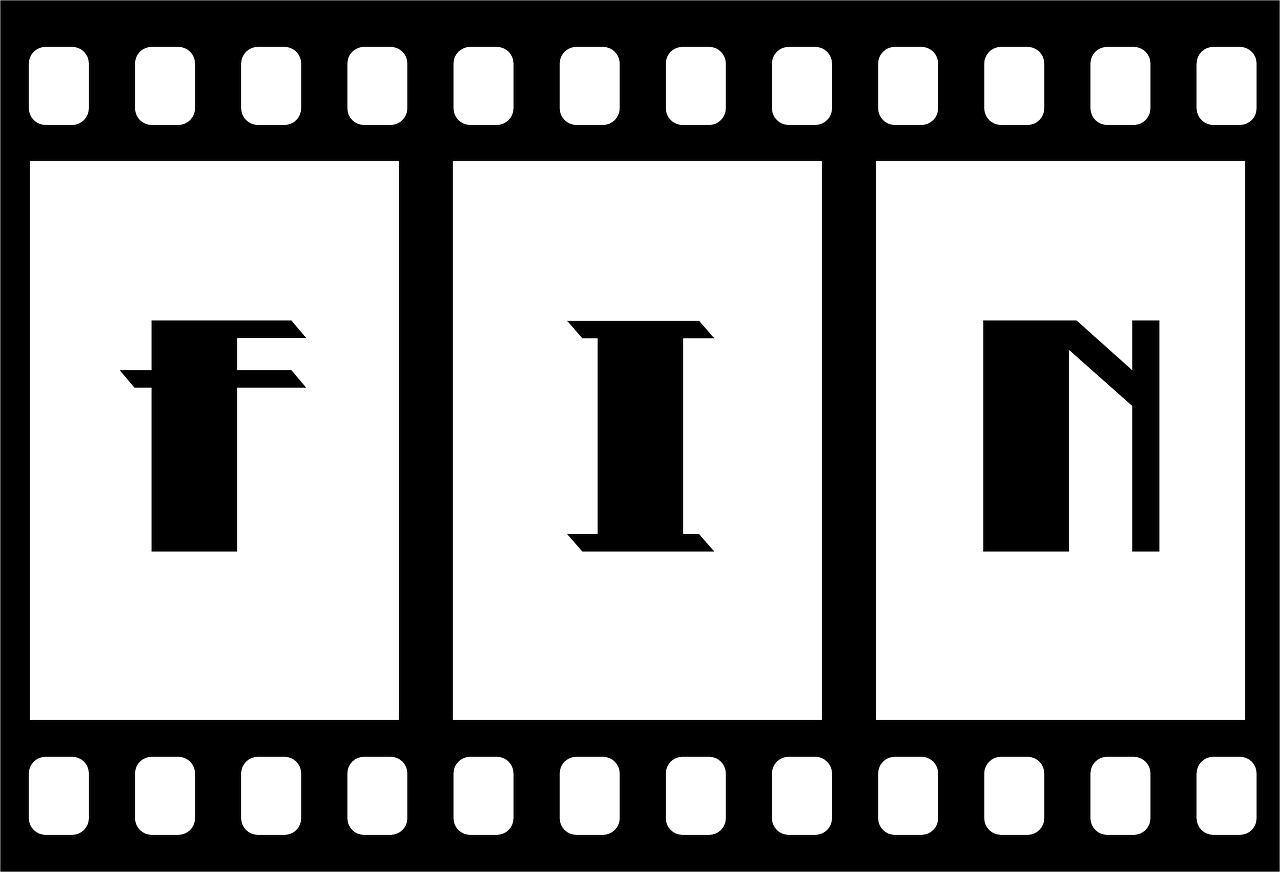 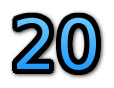 vingt
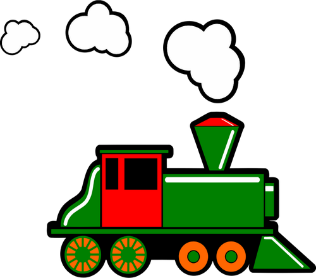 fin
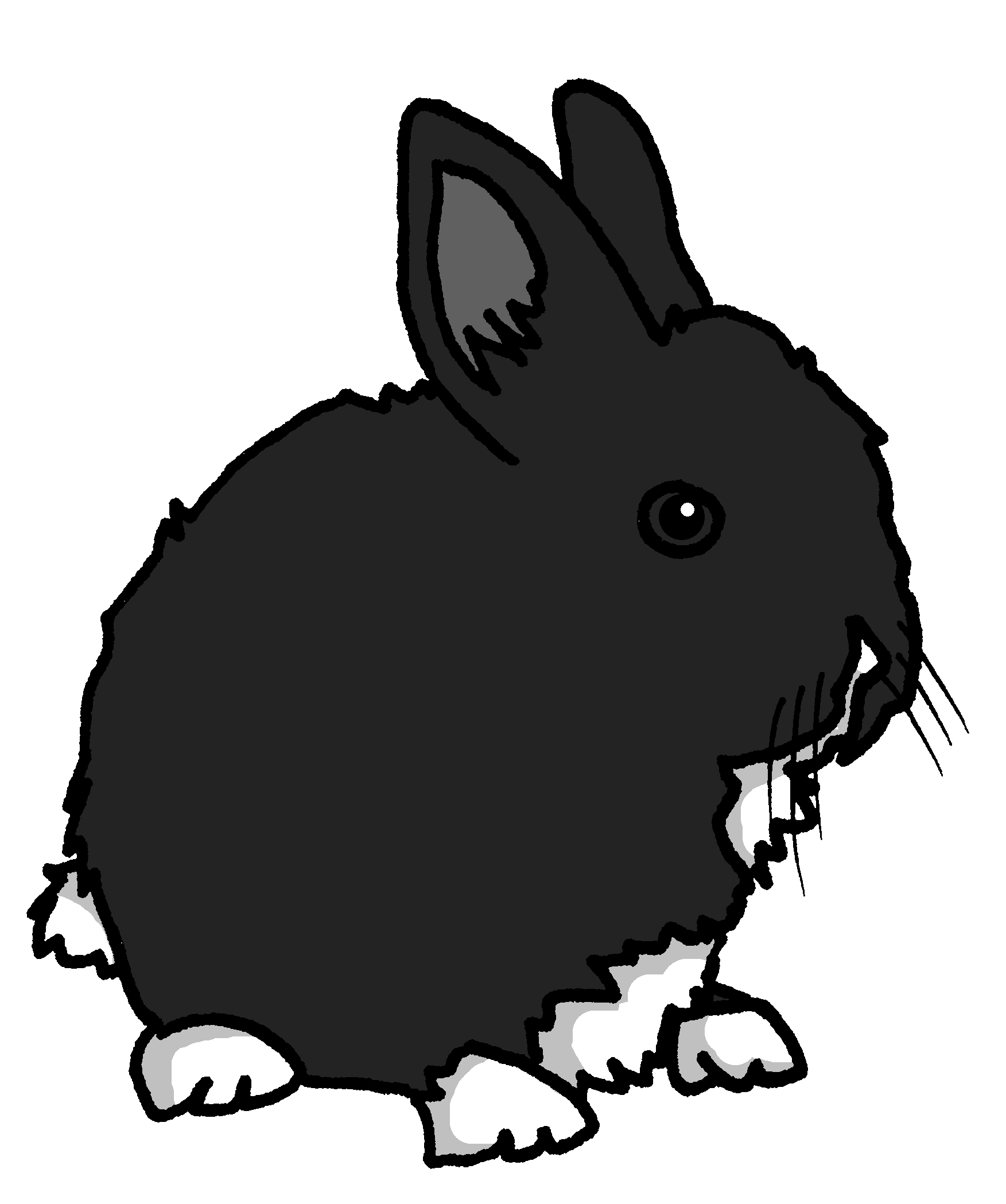 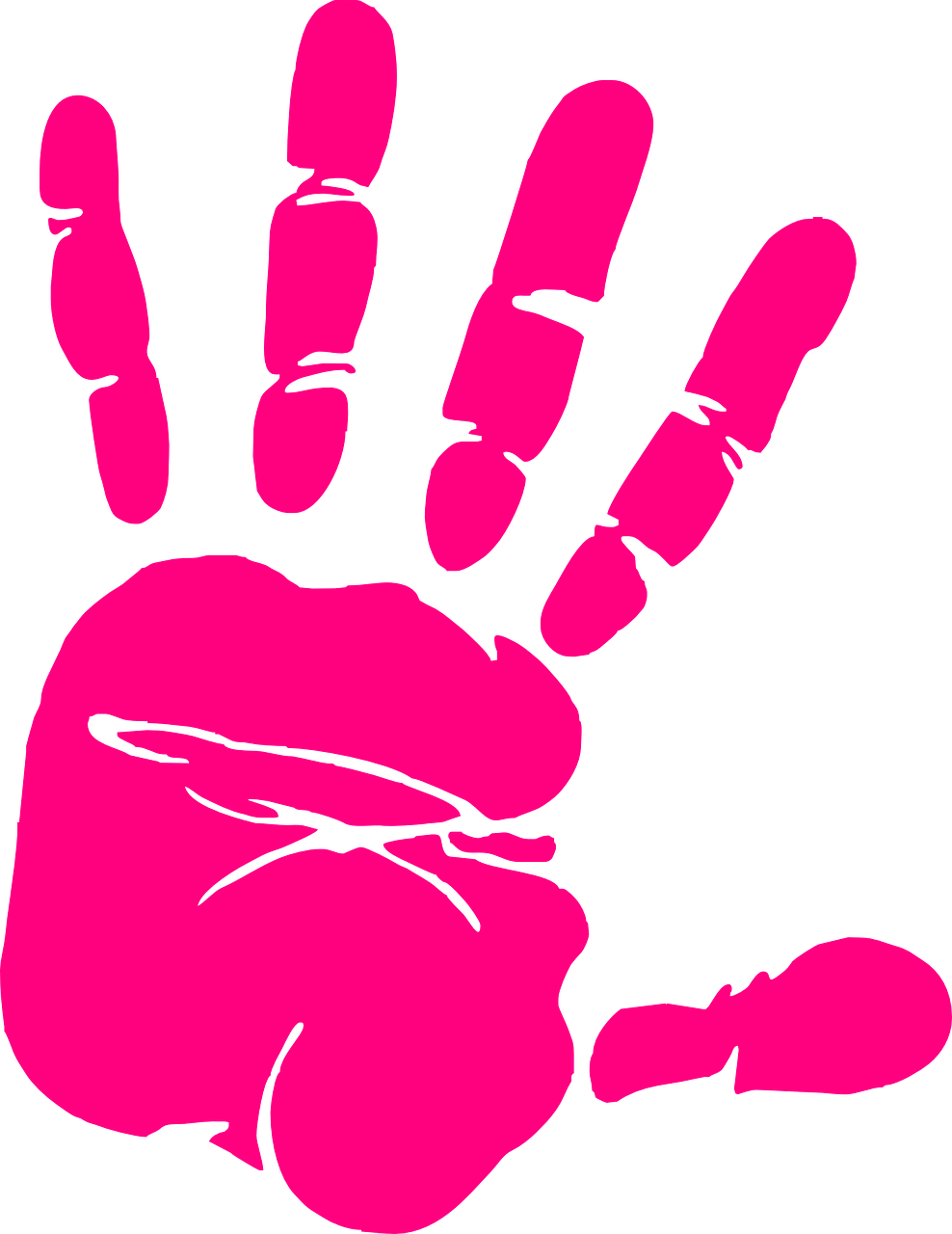 lapin
main
[Speaker Notes: Timing: 2 minutes

Aim: To consolidate SSC [ain/in].

Procedure:
1. Introduce and elicit the pronunciation of the individual SSC [(a)in] and then the source word again ‘train’ (with gesture, if using).2. Then present and elicit the pronunciation of the five cluster words.
The cluster words have mainly been chosen for their high-frequency, from a range of word classes, with the SSC (where possible) positioned within a variety of syllables within the words (e.g. initial, 2nd, final etc.). 
Note: gesture for train – fist closed, arm by side, forearm at right angle to body, thrust fist forward miming the movement of a fast train
https://www.signbsl.com/sign/train – scroll down to the noun train videos.

Word frequency (1 is the most frequent word in French): fin [111] lapin [>5000] main [418] train [232] vingt[1273] Source: Londsale, D., & Le Bras, Y. (2009). A Frequency Dictionary of French: Core vocabulary for learners London: Routledge.]
[(a)in]
Follow up 1:
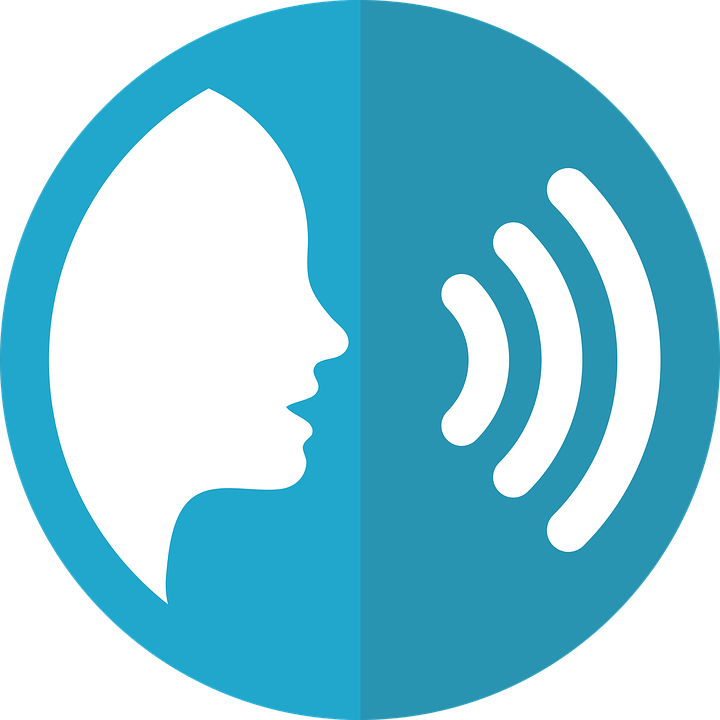 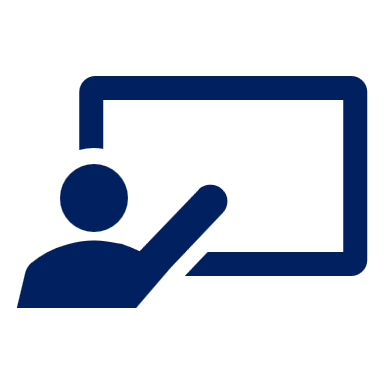 . Écoute les noms des
Écoute le poème.
. Écoute les noms des animaux. C’est [ien] ou [(a)in]?
Il y a combien de mots avec le son [(a)in] ?
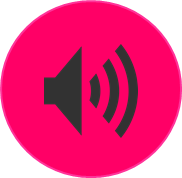 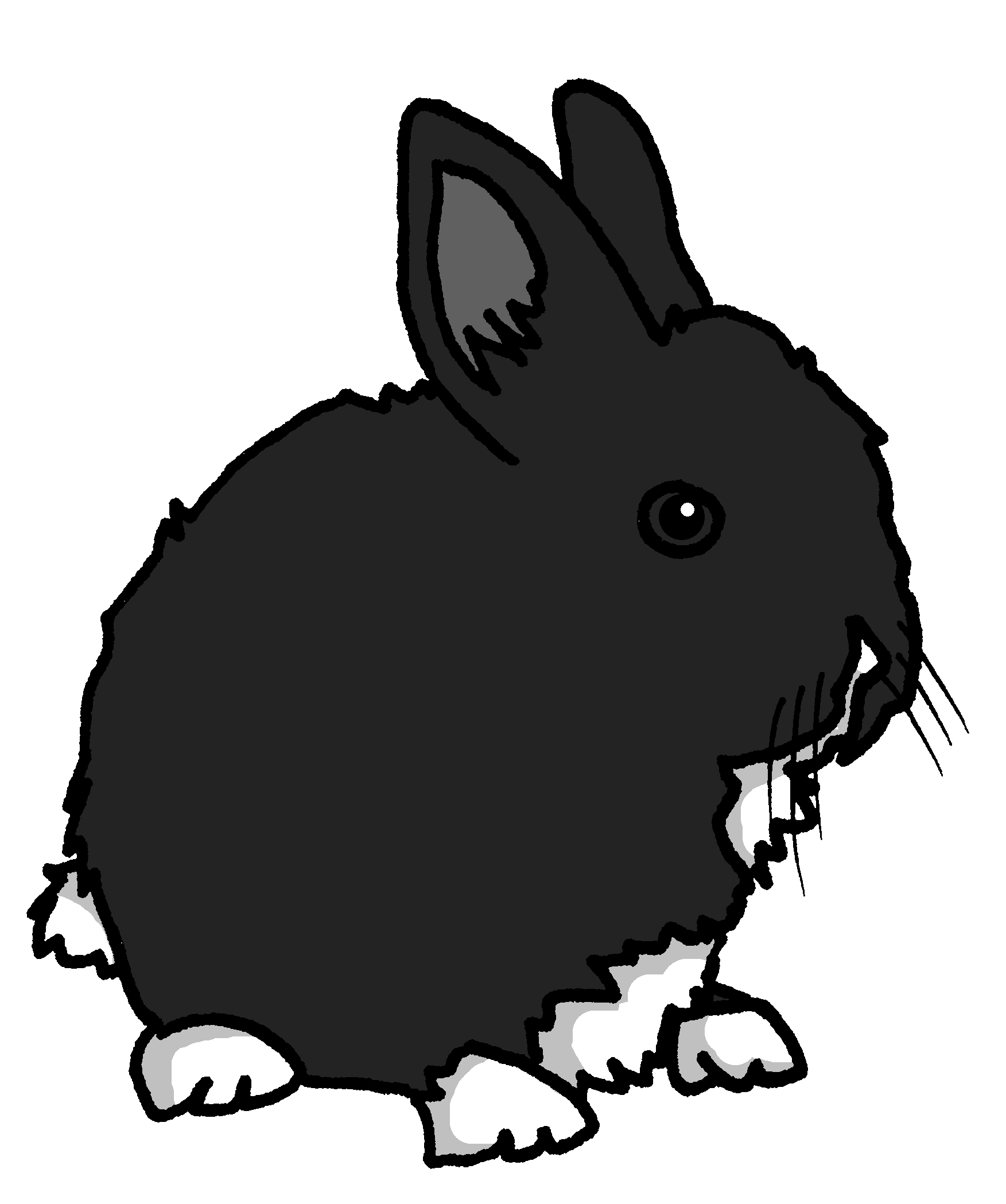 Alain, le lapin
invite cinq copains
son cousin germain
Valentin, le chien
à manger du pain
dans le grand jardin
Alain
lapin
5
copains
cinq
invite
cousin
germain
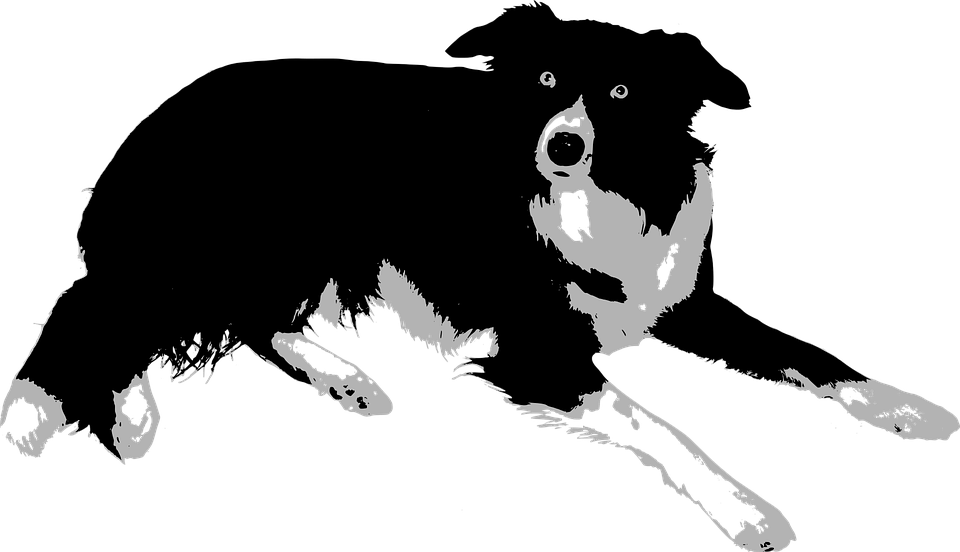 *
chien
Valentin
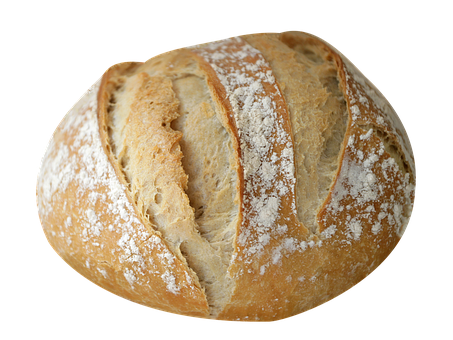 pain
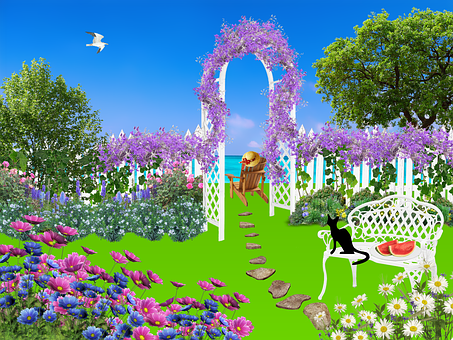 jardin
Il y a 11 mots avec le son [(a)in].
cousin germain – first cousin
[Speaker Notes: Timing: 4 minutes

Aim: to practise aural recognition of the [(a)in] sound; to practise reading aloud a short poem with many examples of this sound.

Procedure:
Click on the audio symbol to hear the poem.
Pupils tally the number of [(a)in] sounds they hear in total.
Click to reveal the answer.
Pupils practise reading aloud the poem in pairs.]
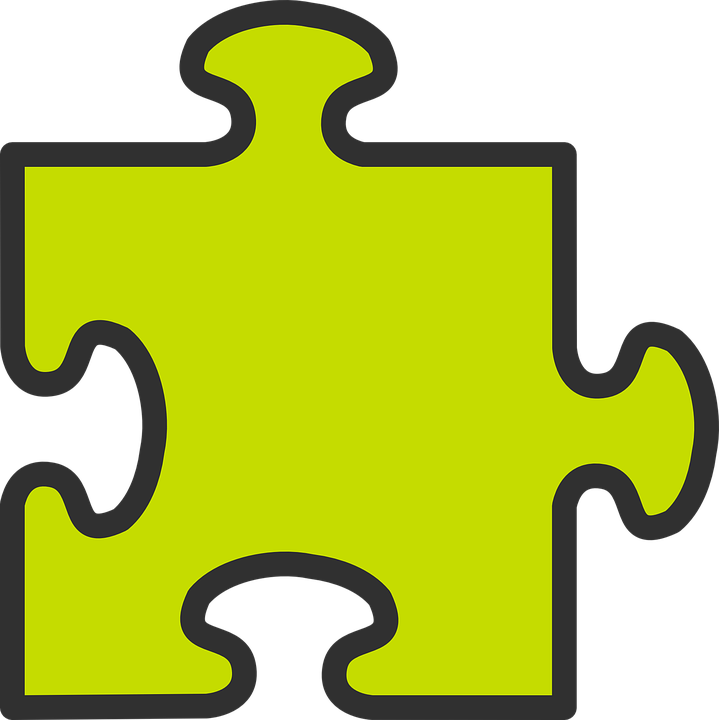 Combien (how many)
Remember! To say how many of something there are, use
 ‘il y a’ + number or des (some):
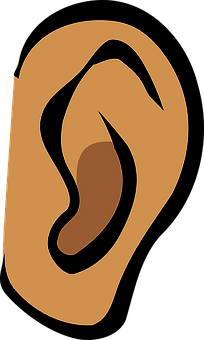 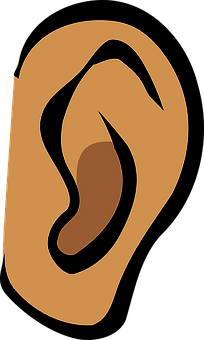 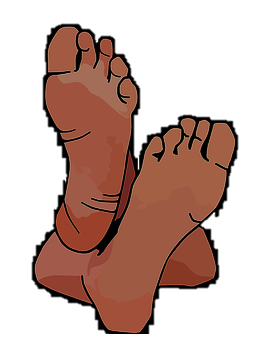 Il y a deux pieds.
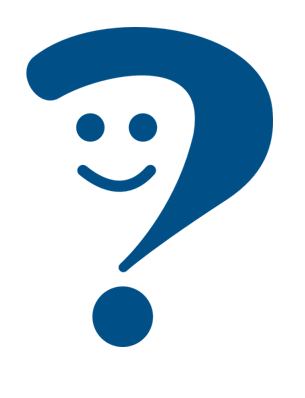 There are two feet.
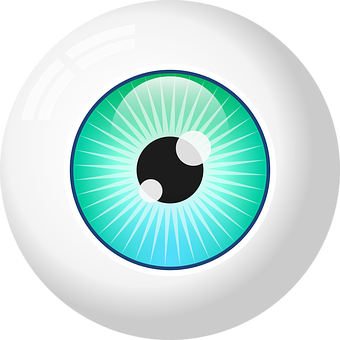 Il y a trois yeux.
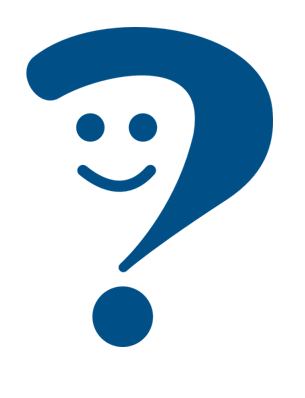 There are three eyes.
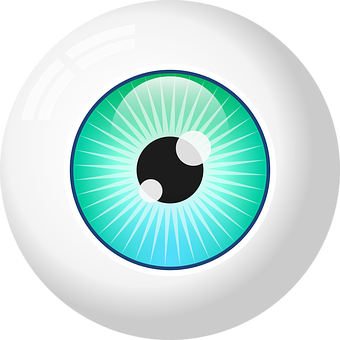 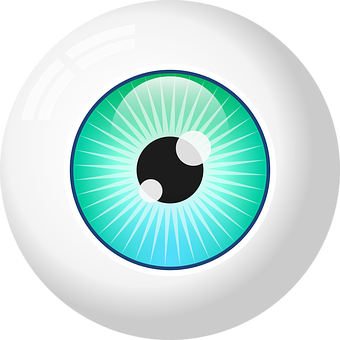 ⚠ Remember the liaison, here.
Il y a des oreilles.
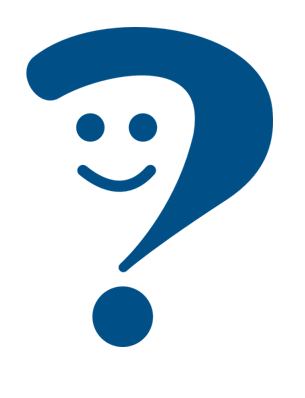 There are some ears.
⚠ Remember the liaison, here.
[Speaker Notes: Do before Follow up 2.
Timing: 2 minutes

Aim: to revisit how to say how many using ‘il y a’ + number or des (some); to remember the liaison when the article des (or number ending is –s or –x) comes before a noun beginning with a vowel.

Procedure:
Present the information, using the animated sequence.
Elicit English translation for the French examples provided.]
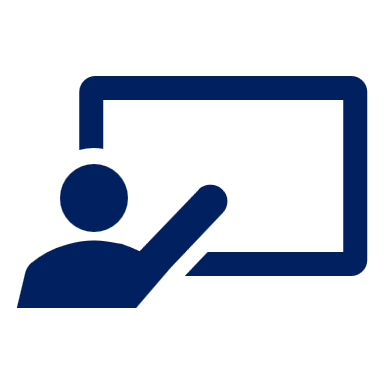 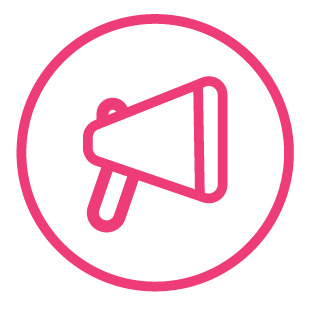 . Écoute les noms des animaux. C’est [ien] ou [(a)in]?
C’est un, une ou des ?
Follow up 2
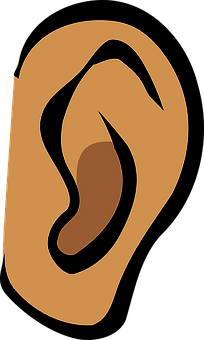 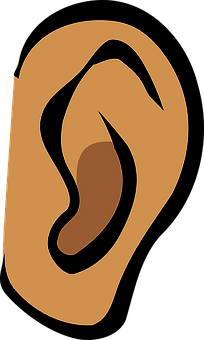 parler
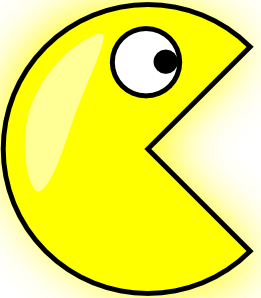 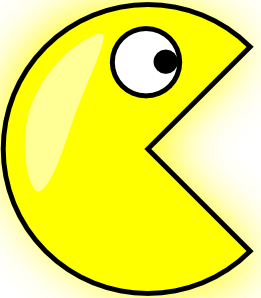 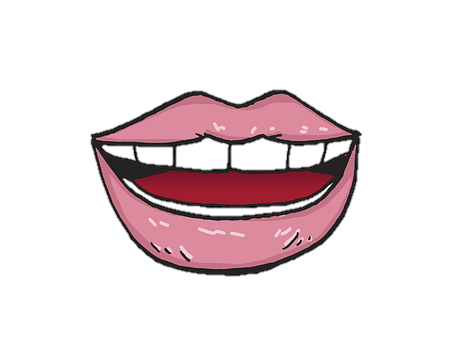 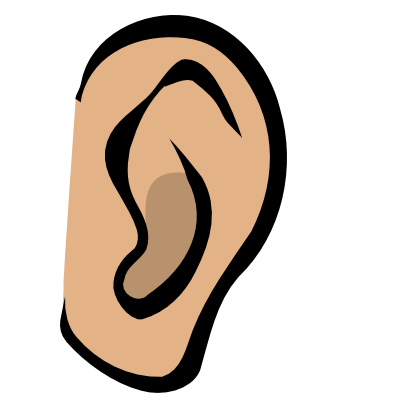 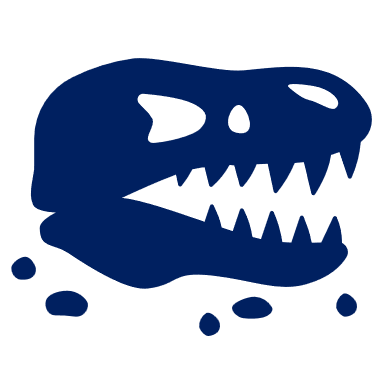 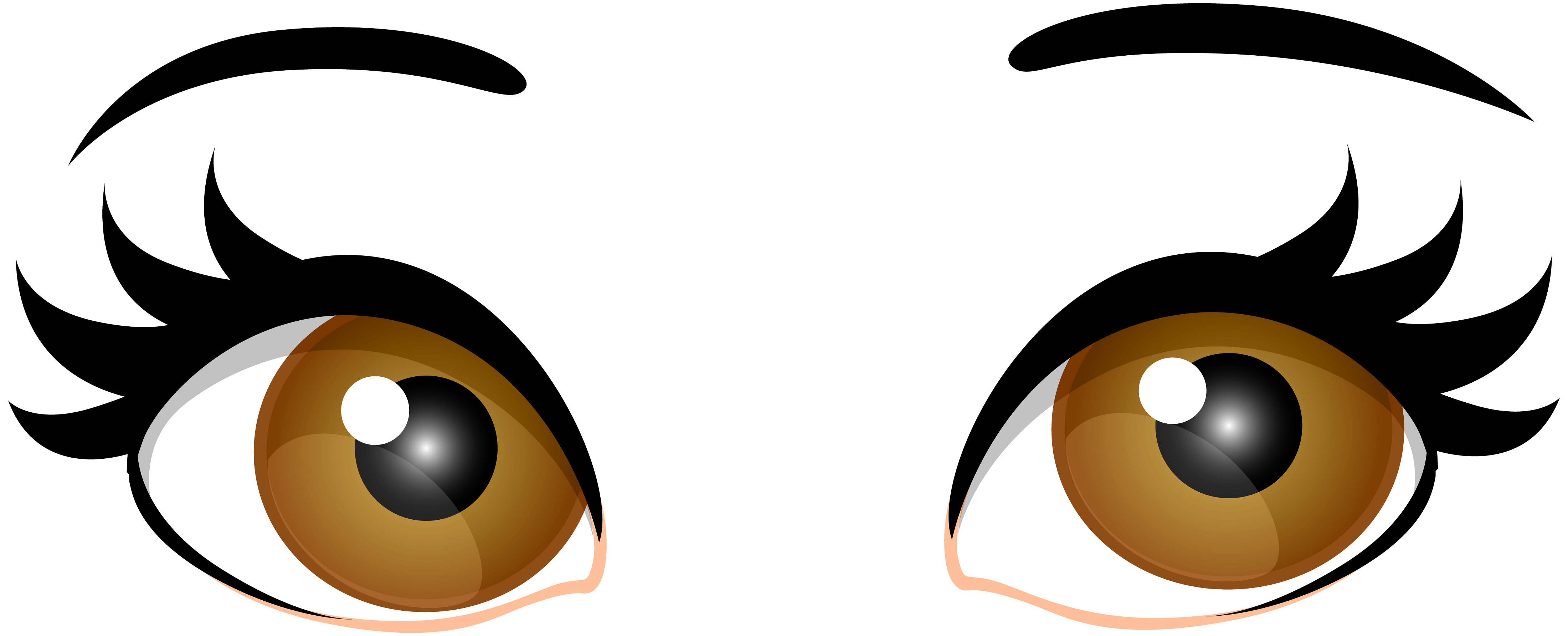 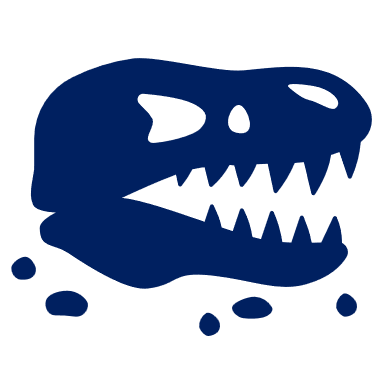 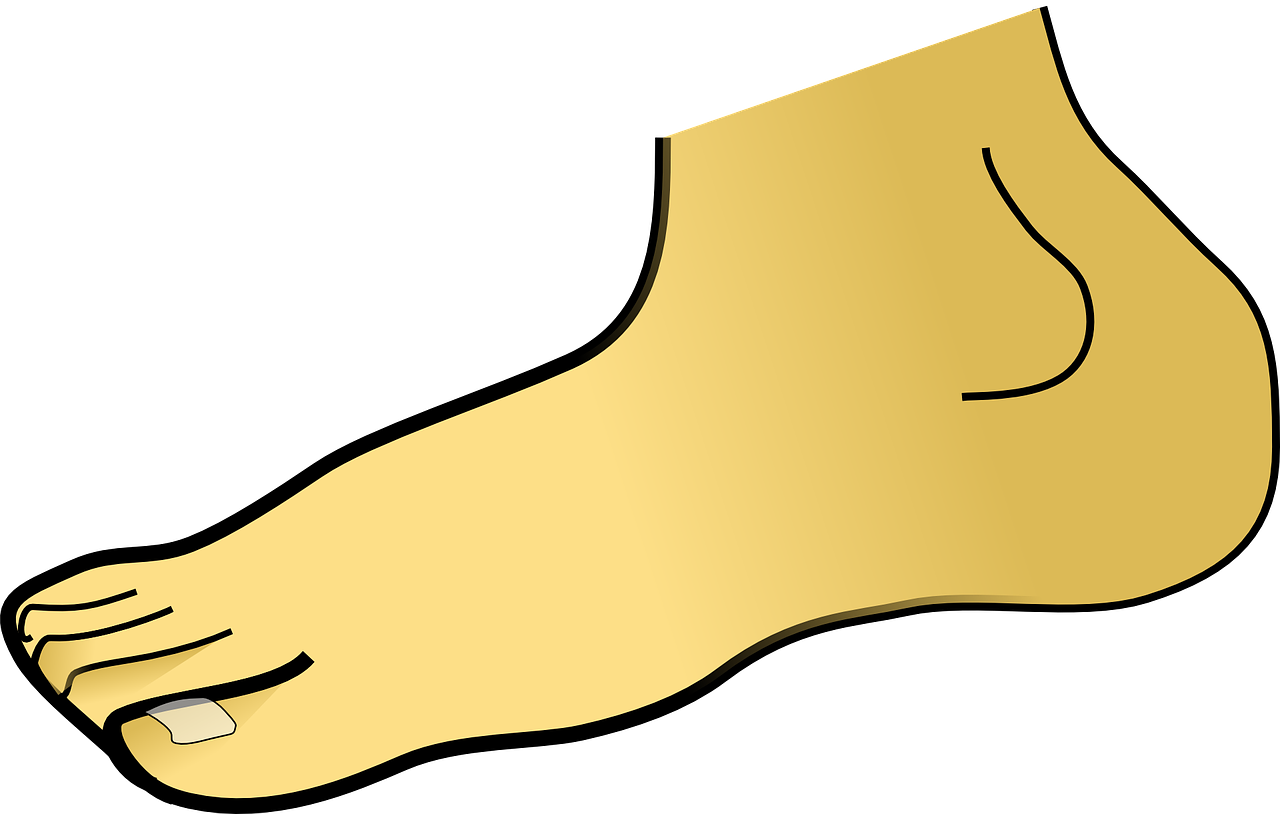 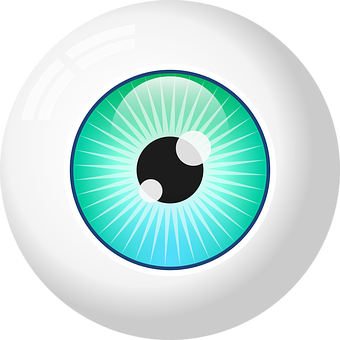 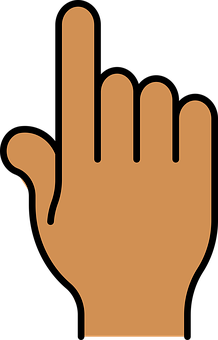 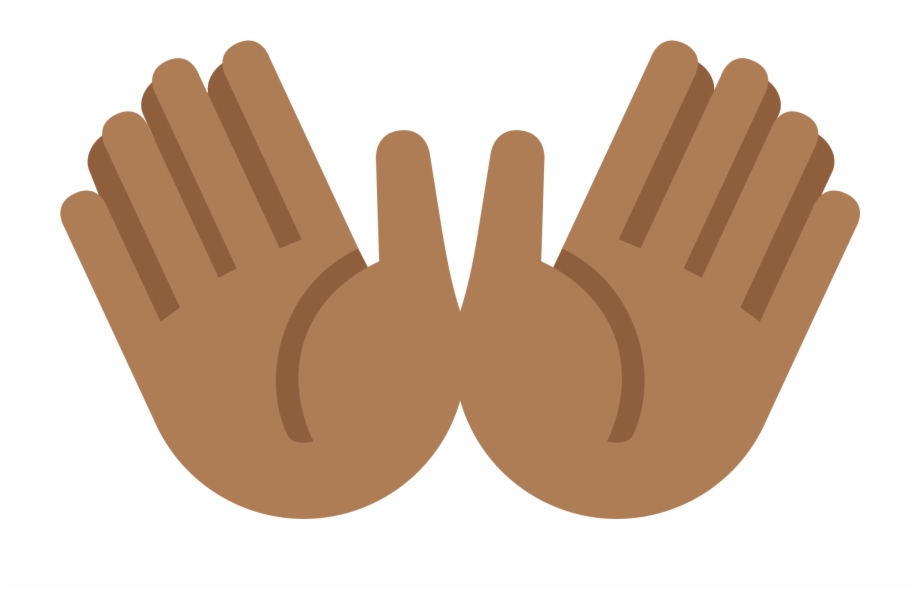 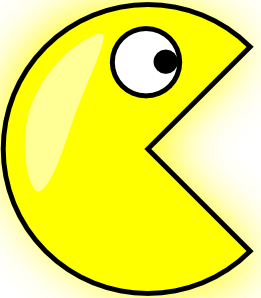 m
f
pl
[Speaker Notes: Timing:  5 minutes (two slides)
Aim: to revise gender and word knowledge.  Procedure:1. The nouns appear as pictures with word (without article) on separate mouse clicks.  Say the word (chorally) with its indefinite article. 2. On second click, the noun moves into the ‘appropriately gendered’ mouth.

Transcript:une boucheun pieddes têtes
des yeux
des mains
une oreilleun œil
des oreillesune main]
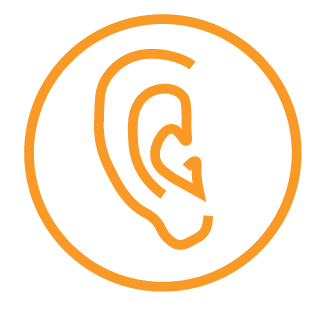 Jean-Michel rêve encore une fois*.
Follow up 3:
encore une fois – once again
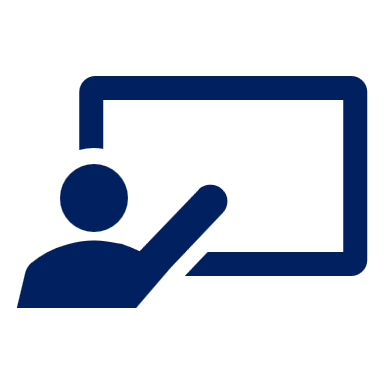 Écoute et décide.
écouter
Vrai ou faux ? Écris bien la phrase.
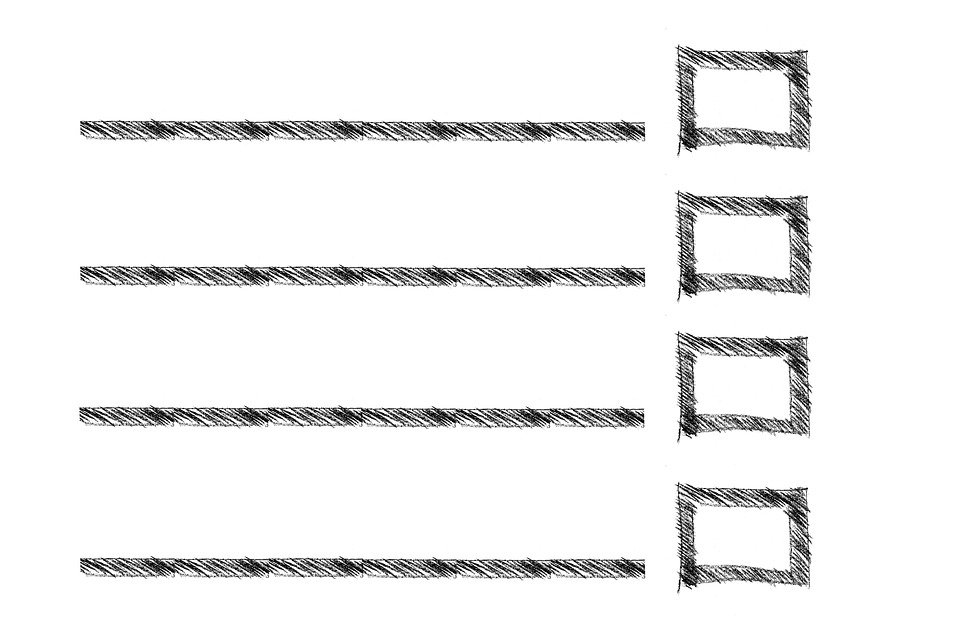 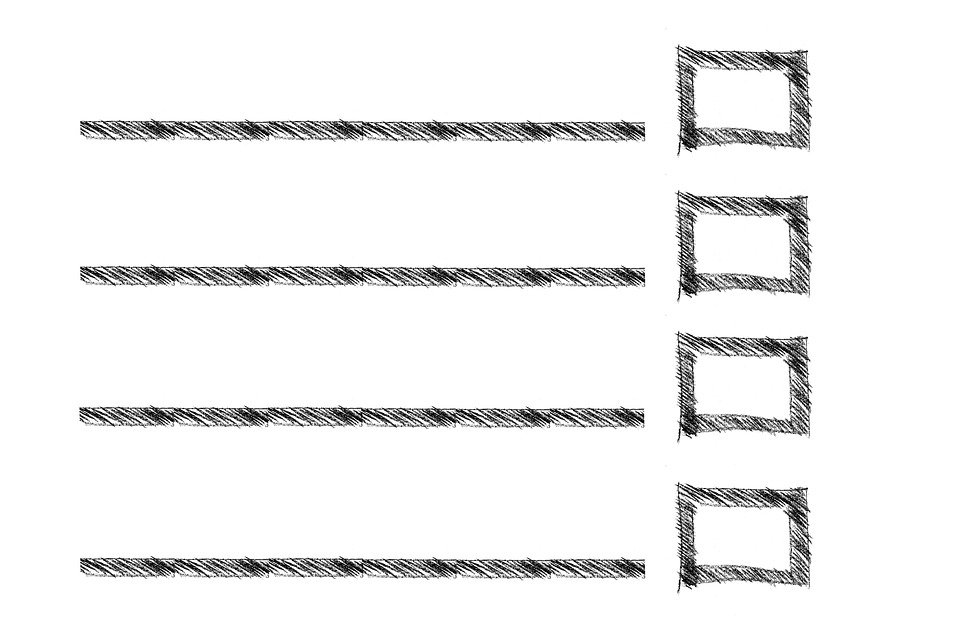 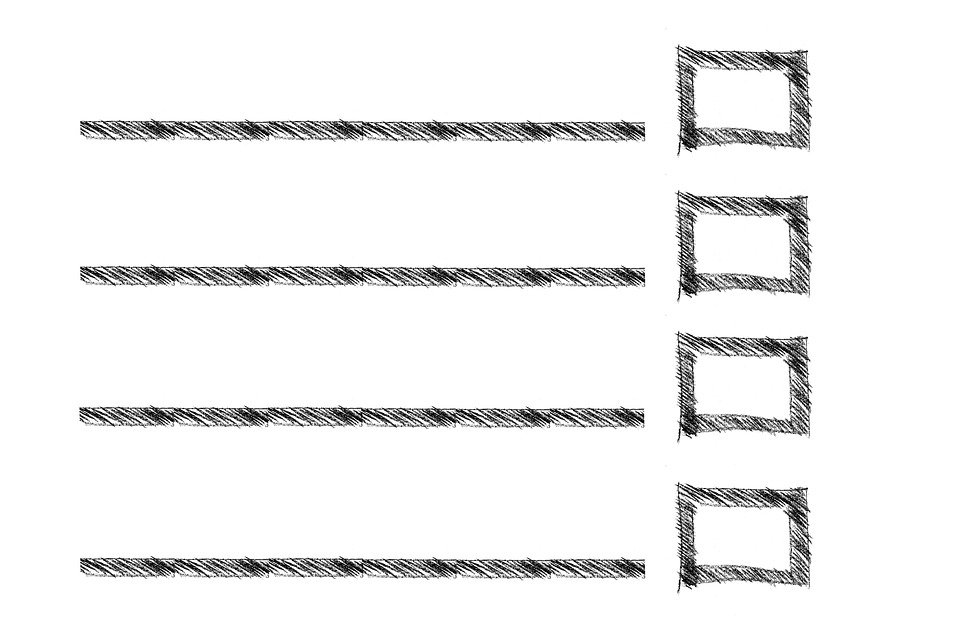 des dessins
un dessin
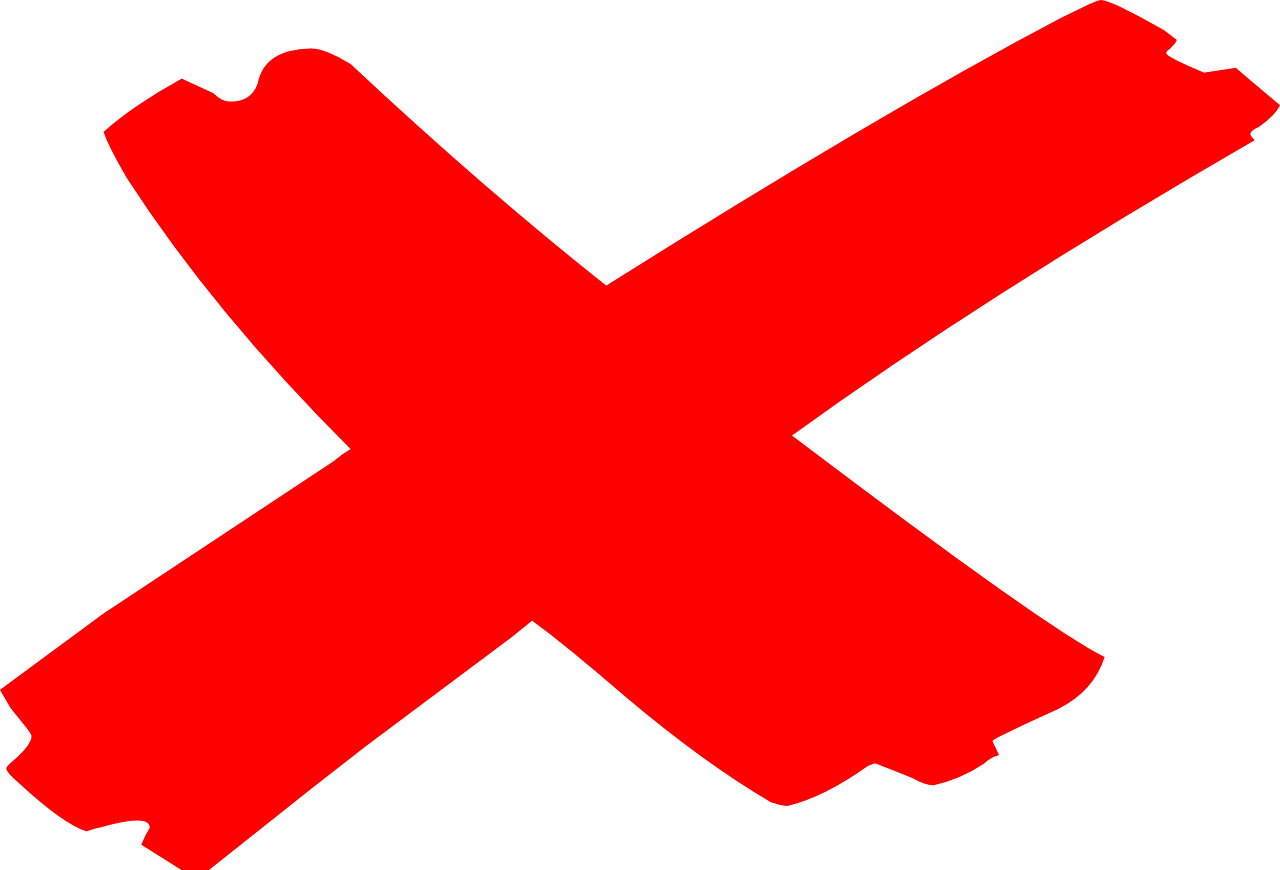 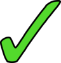 E
E
une question
une question
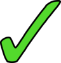 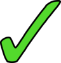 1
1
des mots
des mots
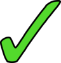 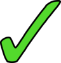 2
2
des monstres
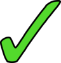 un monstre
3
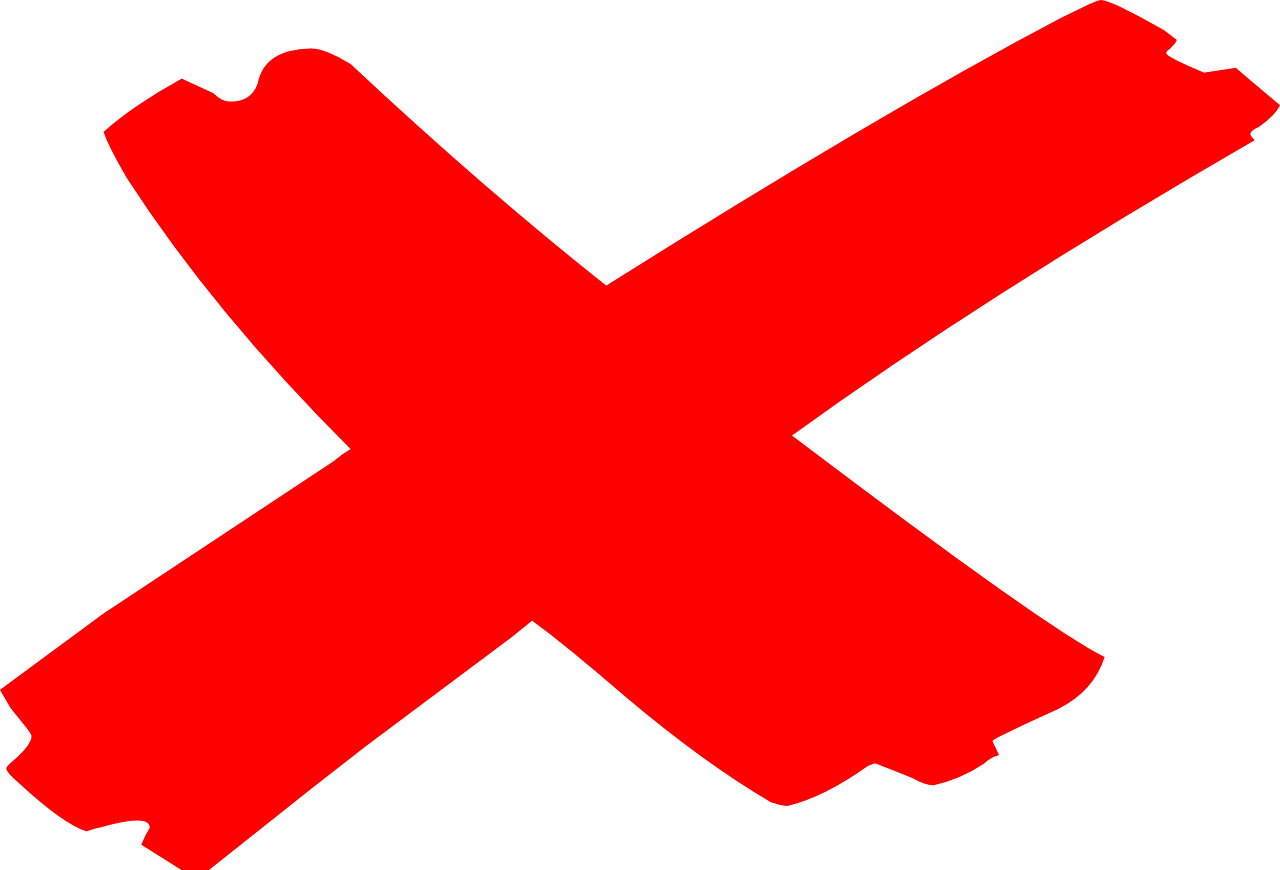 3
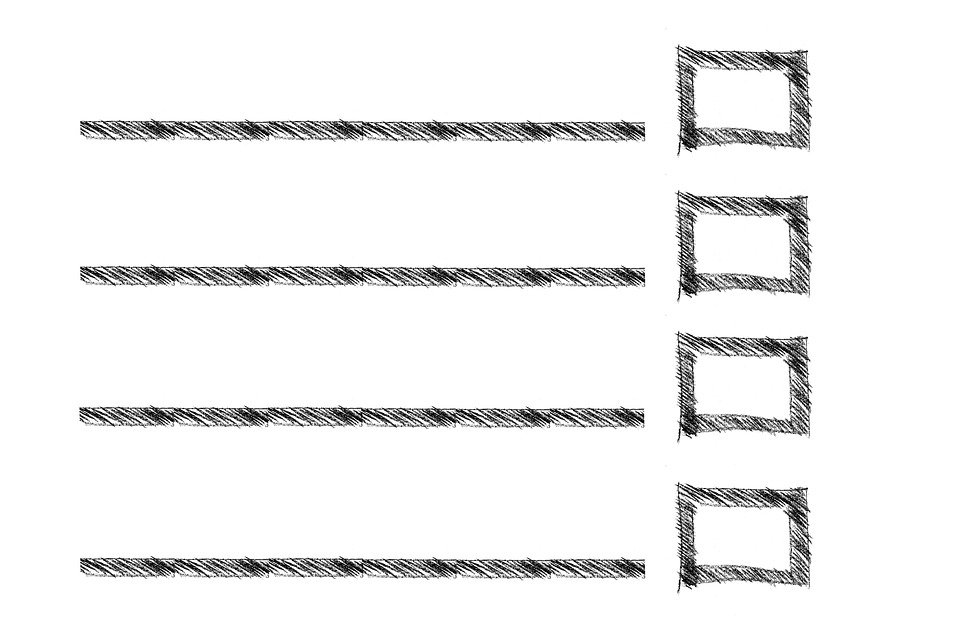 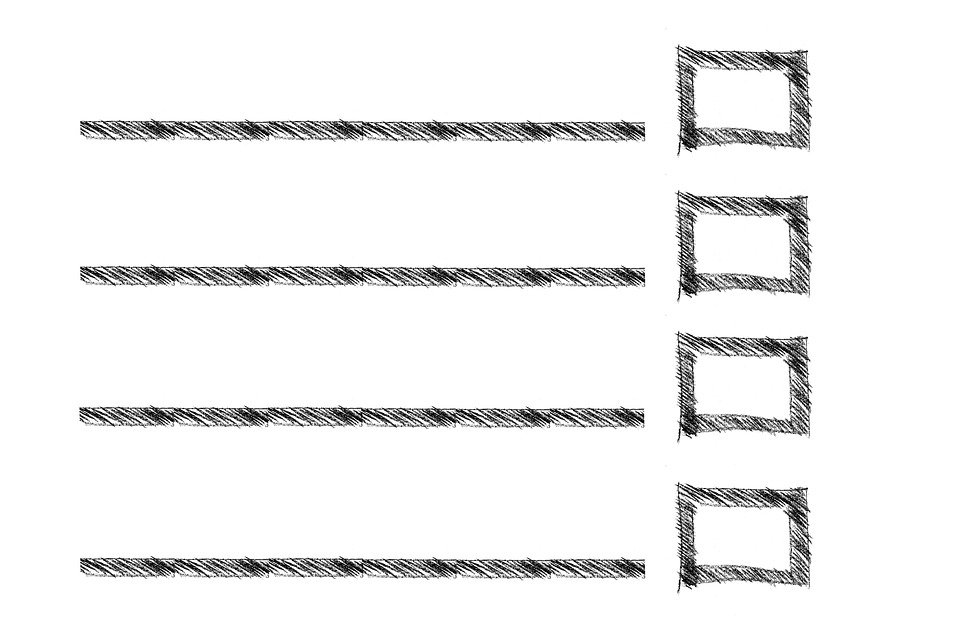 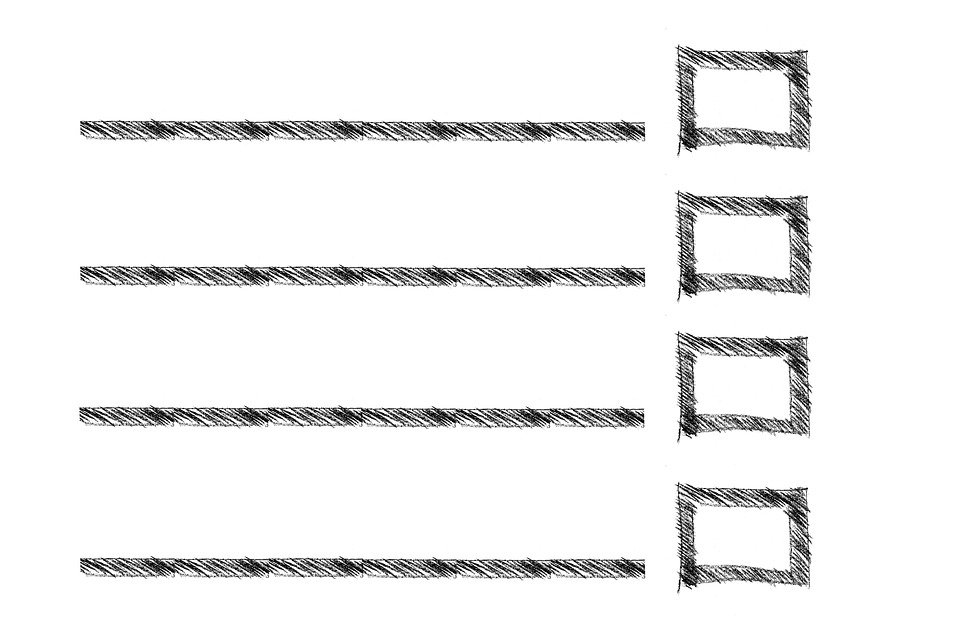 une bouche
une bouche
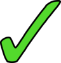 4
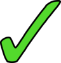 4
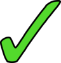 des mains
5
une main
5
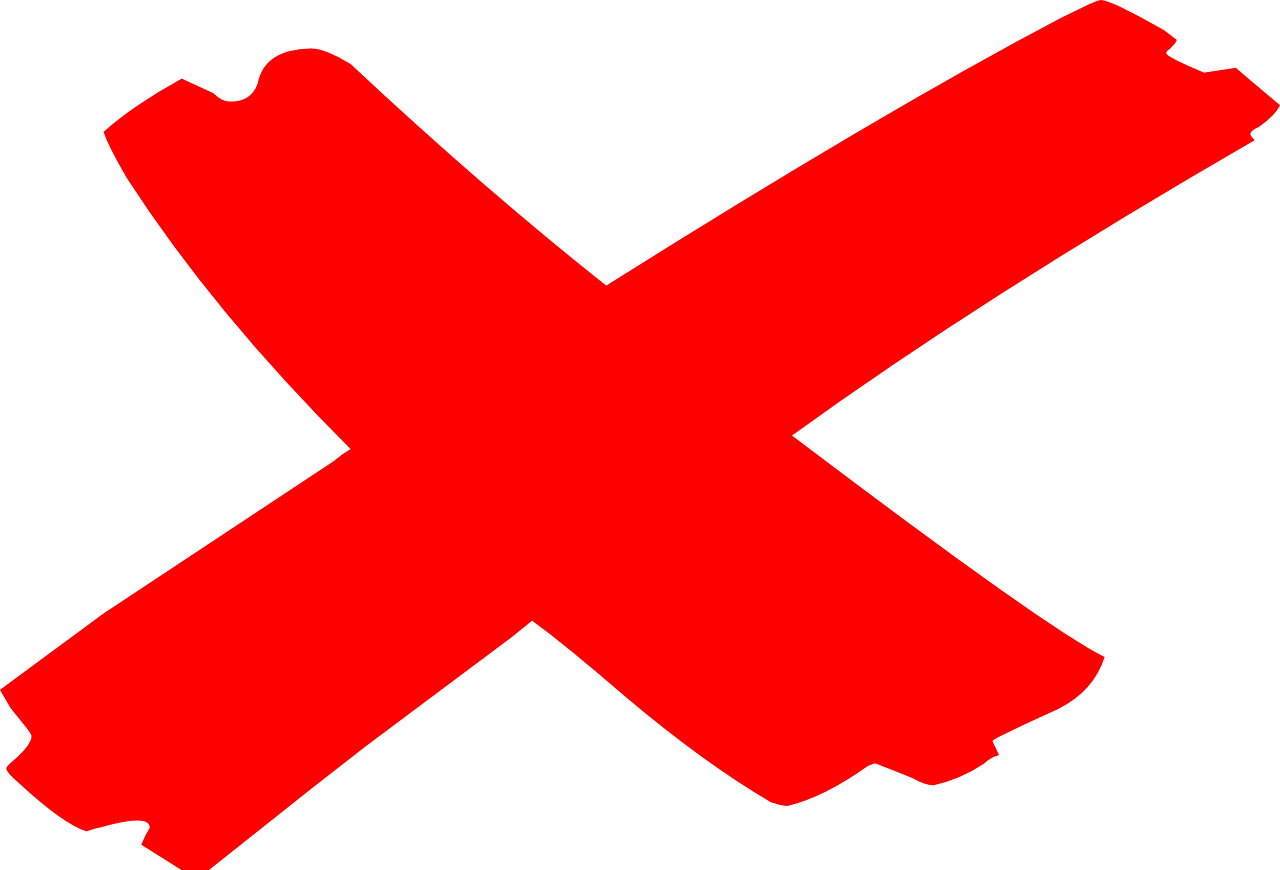 une tête
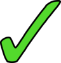 6
6
des têtes
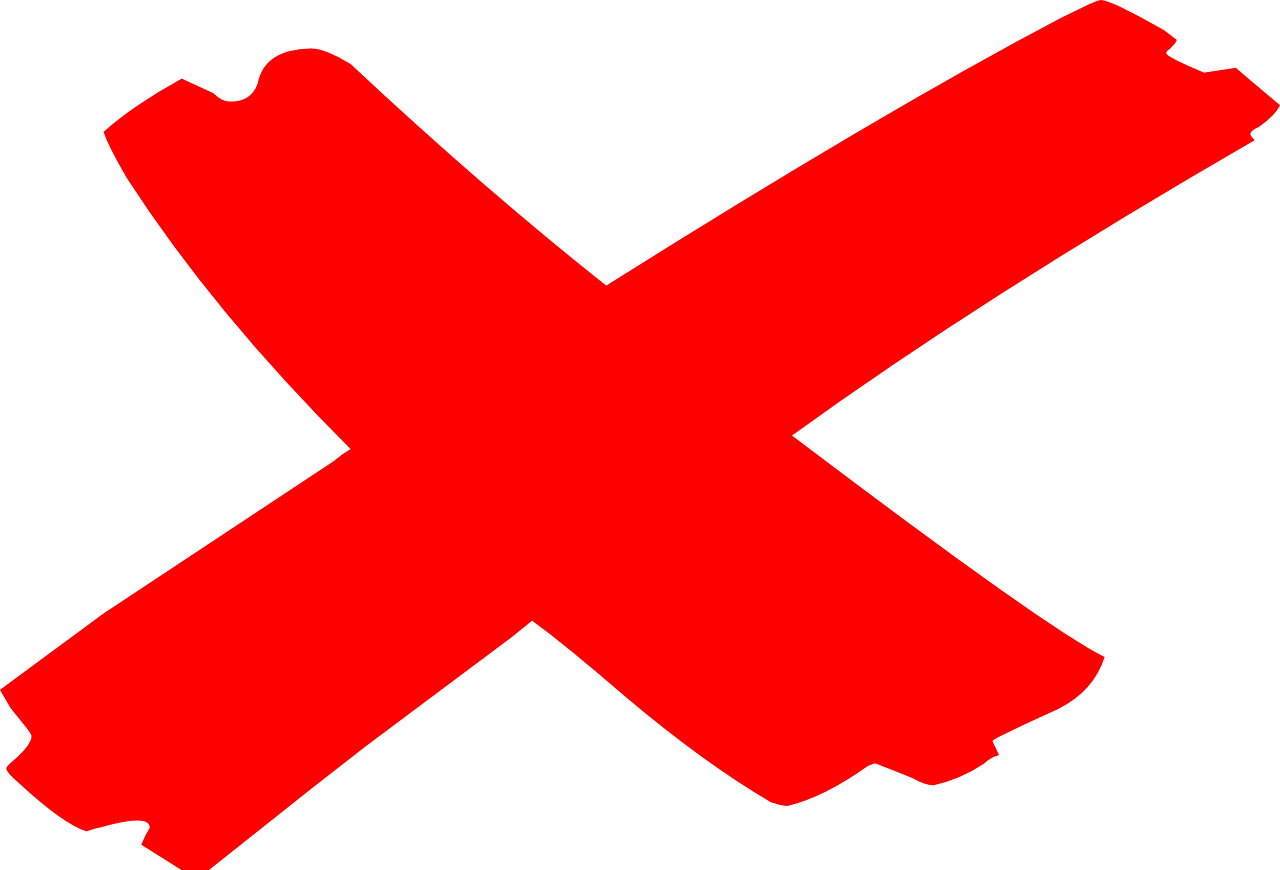 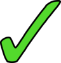 7
des pieds
7
des pieds
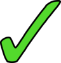 [Speaker Notes: Timing: 8 minutes 
Aim: to practise aural comprehension of ‘il y a’ and its correct translation into English. 
Procedure:
Read the title and click to bring up the instructions in French. Pupils write 1-7.
Do the example (E).  Make it clear that the meaning of ‘il y a’ in English is dependent on the number (singular/plural) of the noun that follows.
Do 1-7 and click to correct.
Pupils listen again – Does the list coincide with J-M’s dream?  Is each item the same or different? Pupils tick or cross.  Pupils also transcribe what they hear, as they are able.
Click to correct.

Transcript
[Exemple] Il y a un dessin.
[1] Il y a une question.
[2] Il y a des mots.
[3] Il y a un monstre.
[4] Il y a une bouche.
[5] Il y a une main.
[6] Il y a des têtes.
[7] Il y a des pieds.

Frequency of unknown words and cognates:
rêver [1678]]
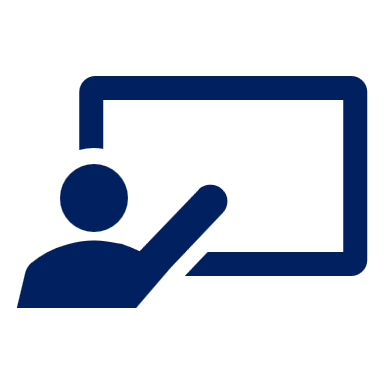 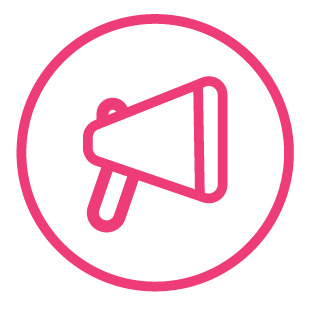 Parle avec ton/ta partenaire.
Follow up 4
a)in]?
⚠ Remember the difference between ‘there is/are’ – il y a and he/it has – il a…
Exemple :
parler
Partenaire A
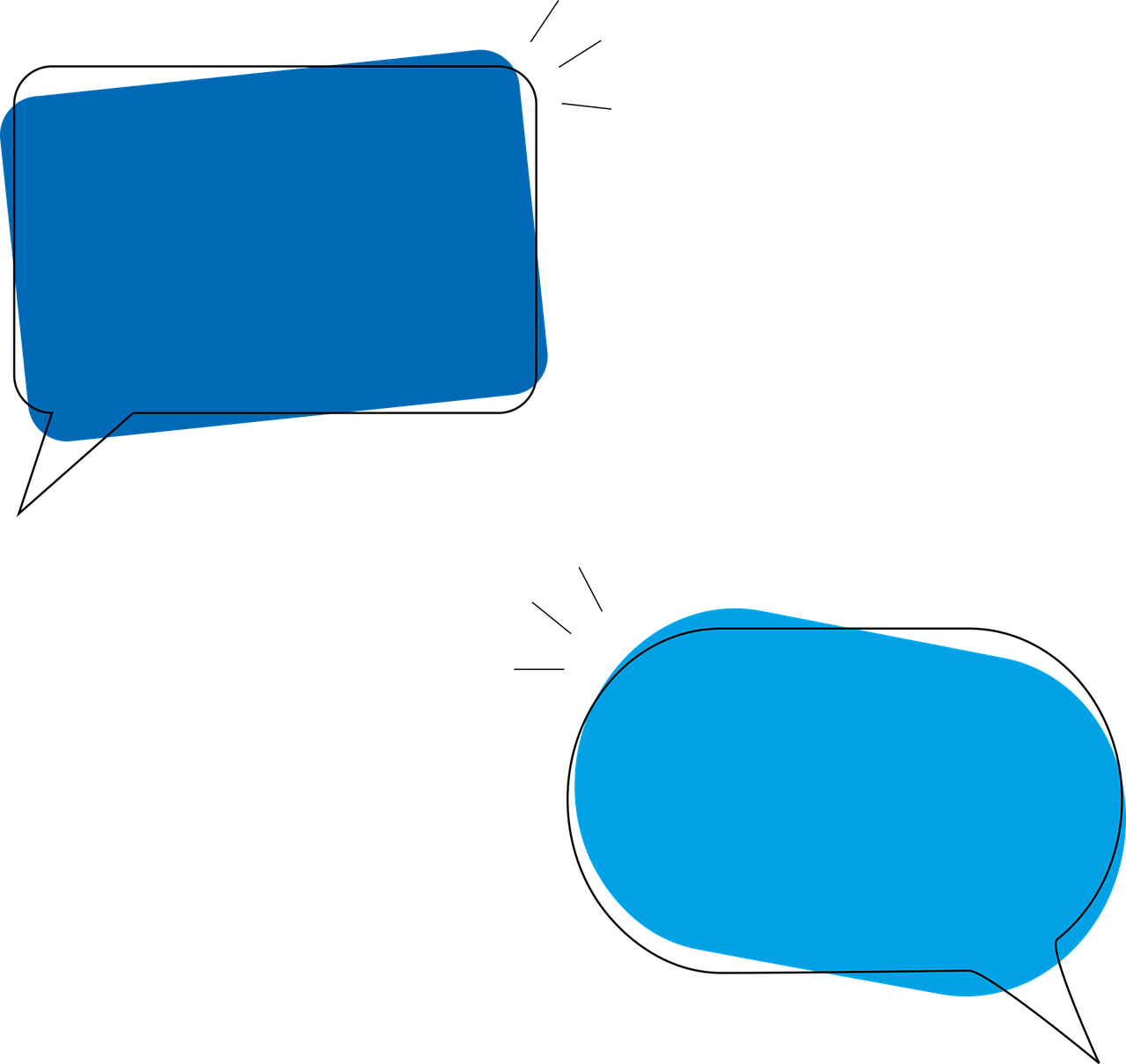 A
Partenaire A écrit…
Il a des mains.
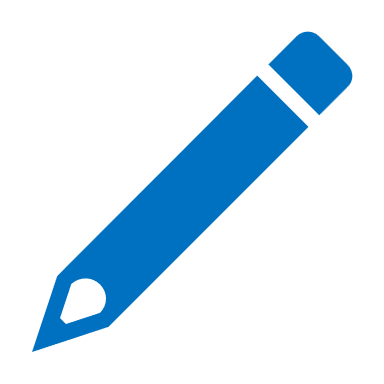 some hands
five heads
Partenaire B
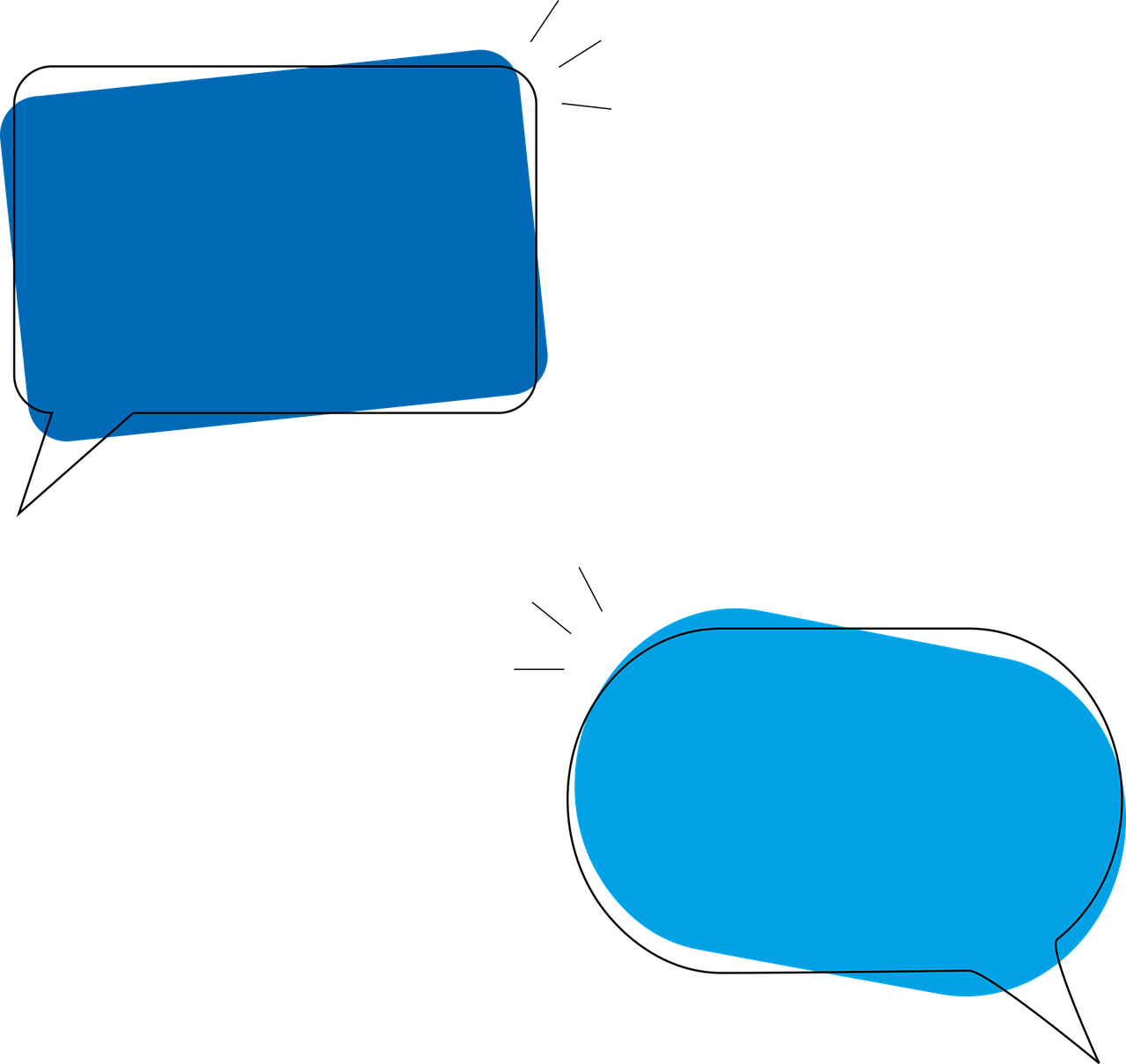 Partenaire B écrit…
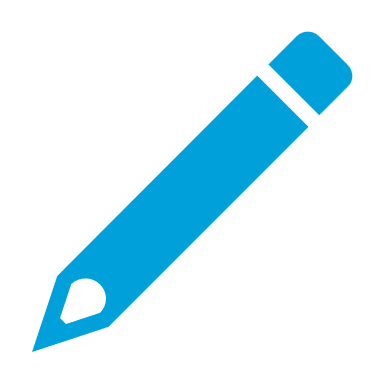 B
some hands
five heads
Il a cinq têtes.
[Speaker Notes: Timing:  5-10 minutes (3 slides, two rounds of speaking activity)
Aim: to practise oral production and comprehension of singular and plural nouns with indefinite articles and/or numbers.

Note: This slide shows how the speaking task is intended to work. The stages are animated to support the teacher in modelling the task.

Procedure:
After modelling this example, give out the task sheets (at the end of this PPT).
Partner As speak first and Bs write.
Then swap roles for Round 2.  
Two answer slides follow this slide.]
Réponses
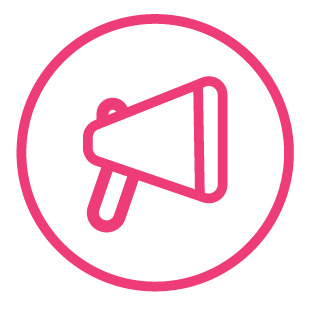 Follow up 4A
Round 1
Partenaire B écrit…
parler
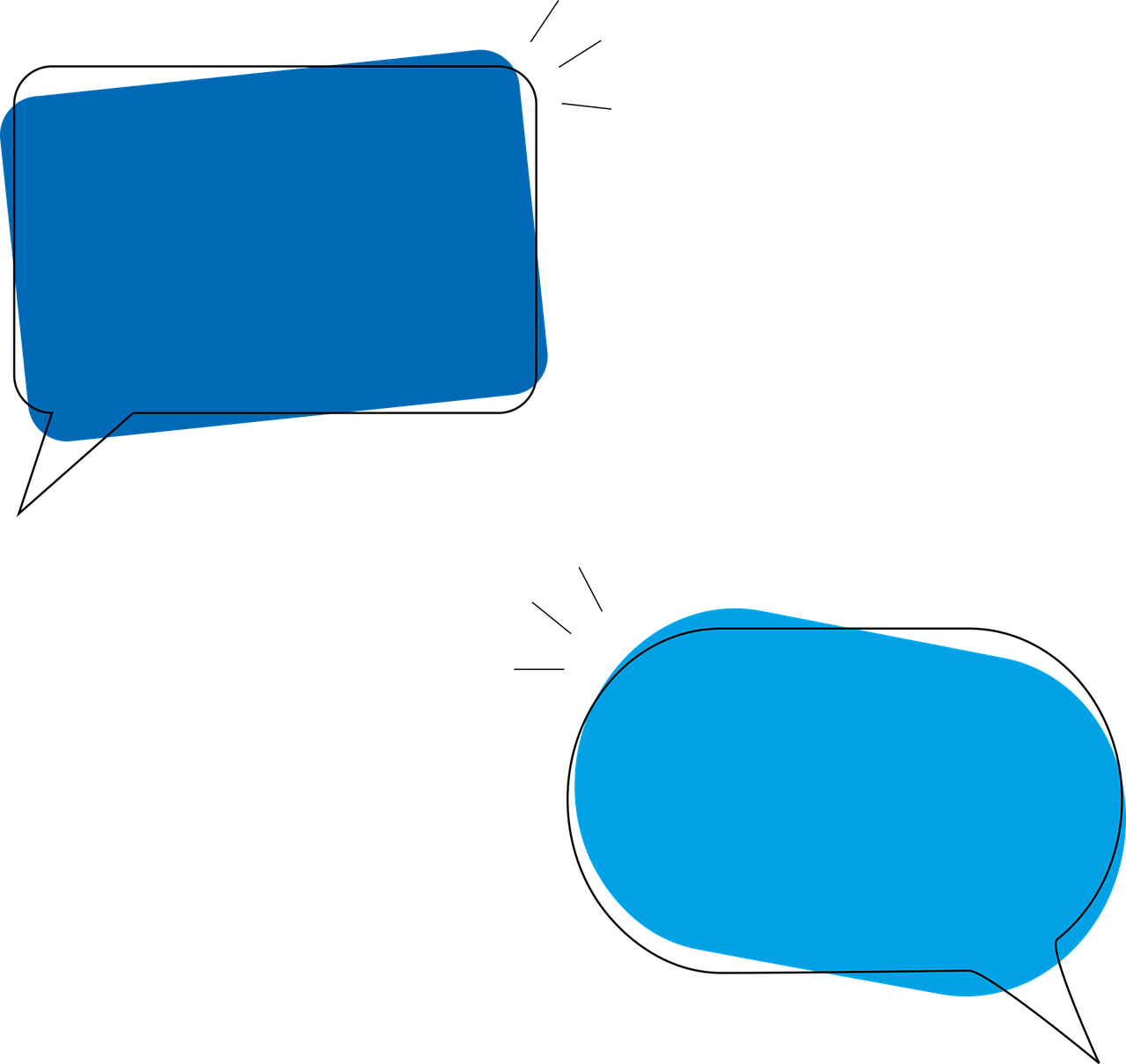 Il a des mains.
1
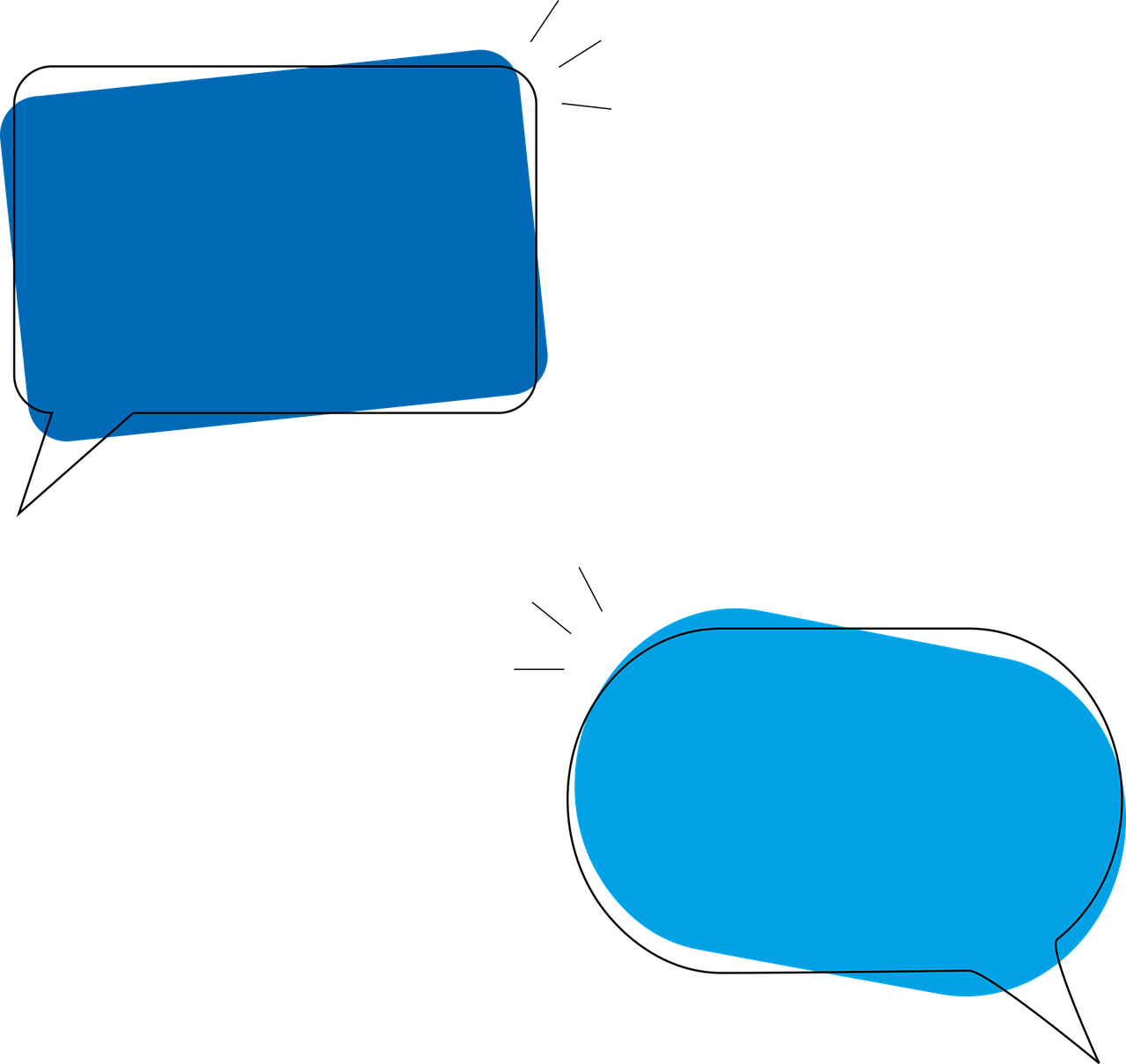 some hands
Il a une tête.
2
a head
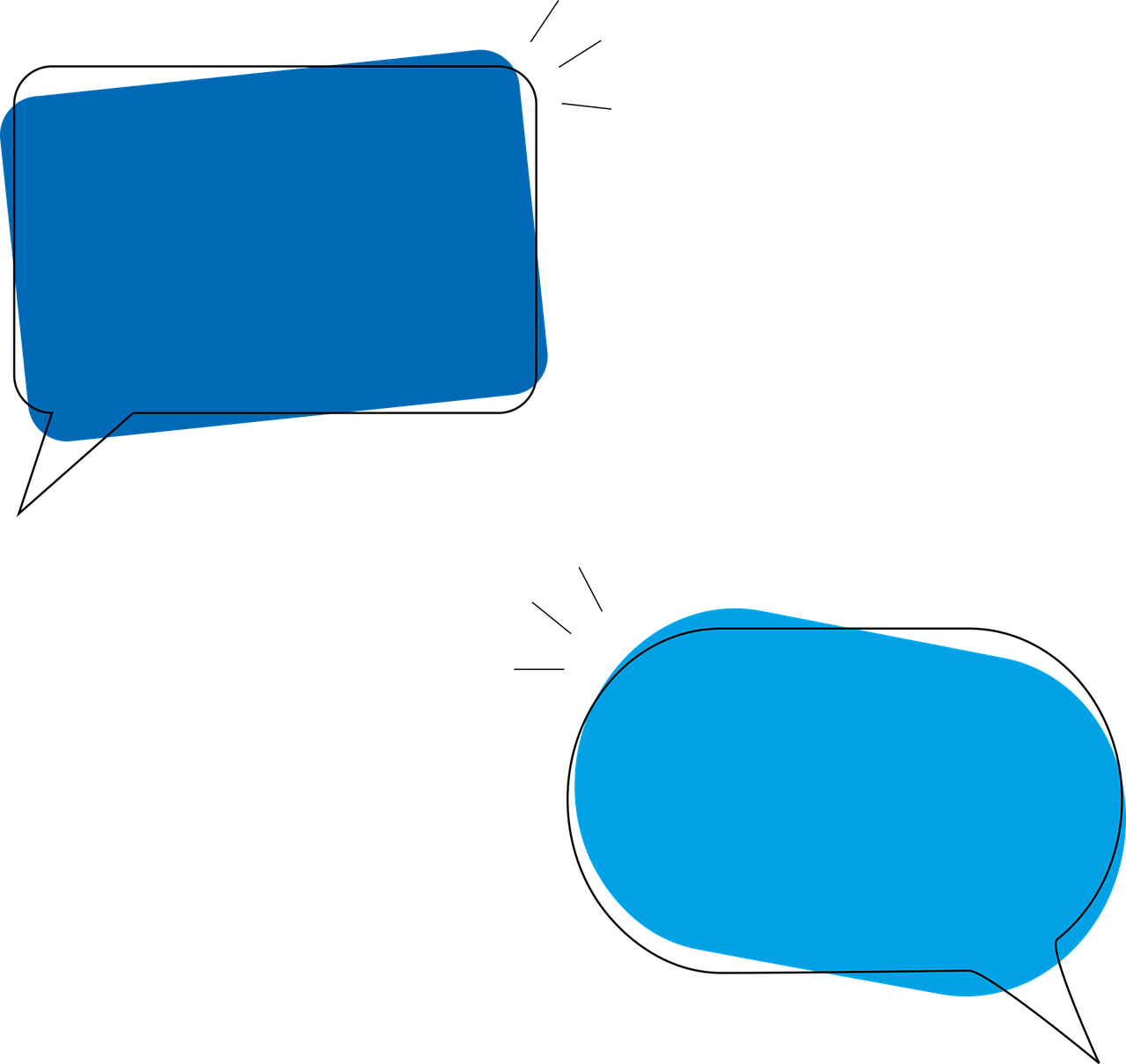 Il a trois bouches.
3
three mouths
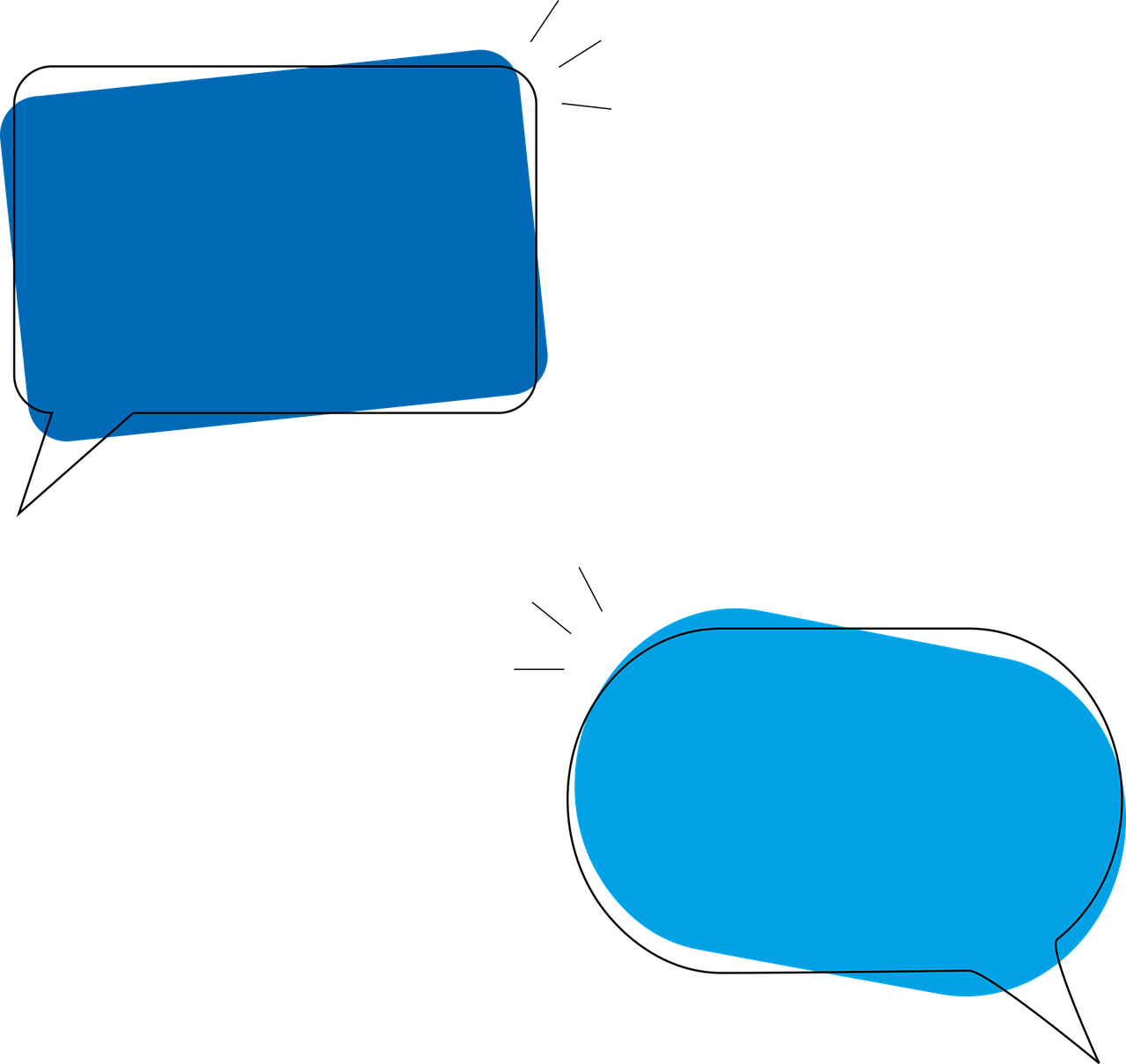 Il a six pieds.
six feet
4
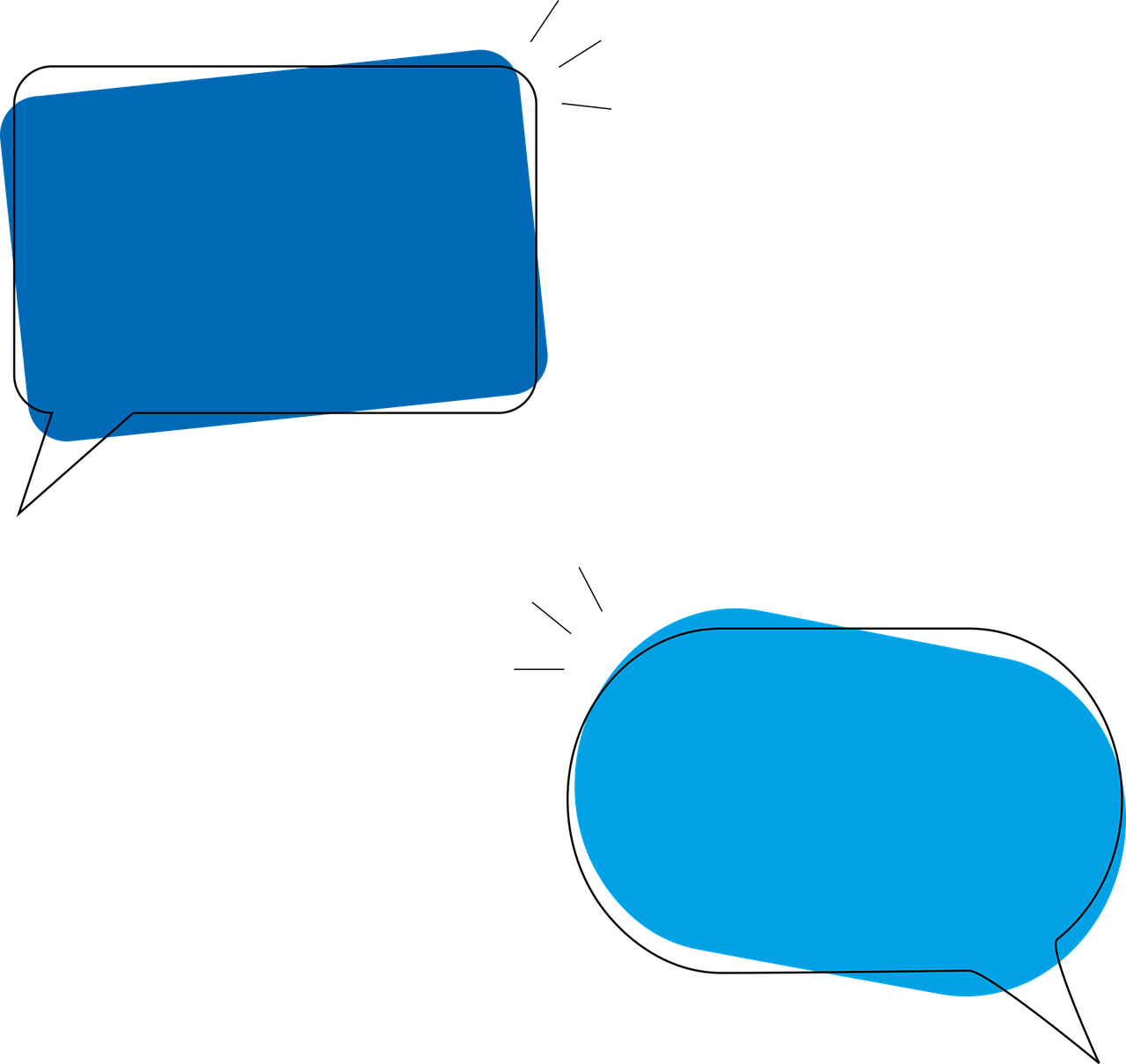 an eye
Il a un œil.
5
[Speaker Notes: ANSWER SLIDE ROUND 1 – DO NOT DISPLAY DURING THE ACTIVITY
Aim: to practise oral production and comprehension of singular and plural nouns with indefinite articles and/or numbers.
 
Procedure:
Elicit the English from partners B
Elicit the French from partners A
Move to the next slide to give feedback for Round 2.]
Réponses
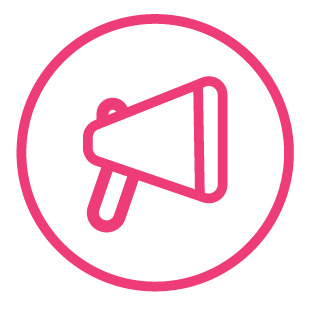 Follow up 4
Round 2
Partenaire A écrit…
parler
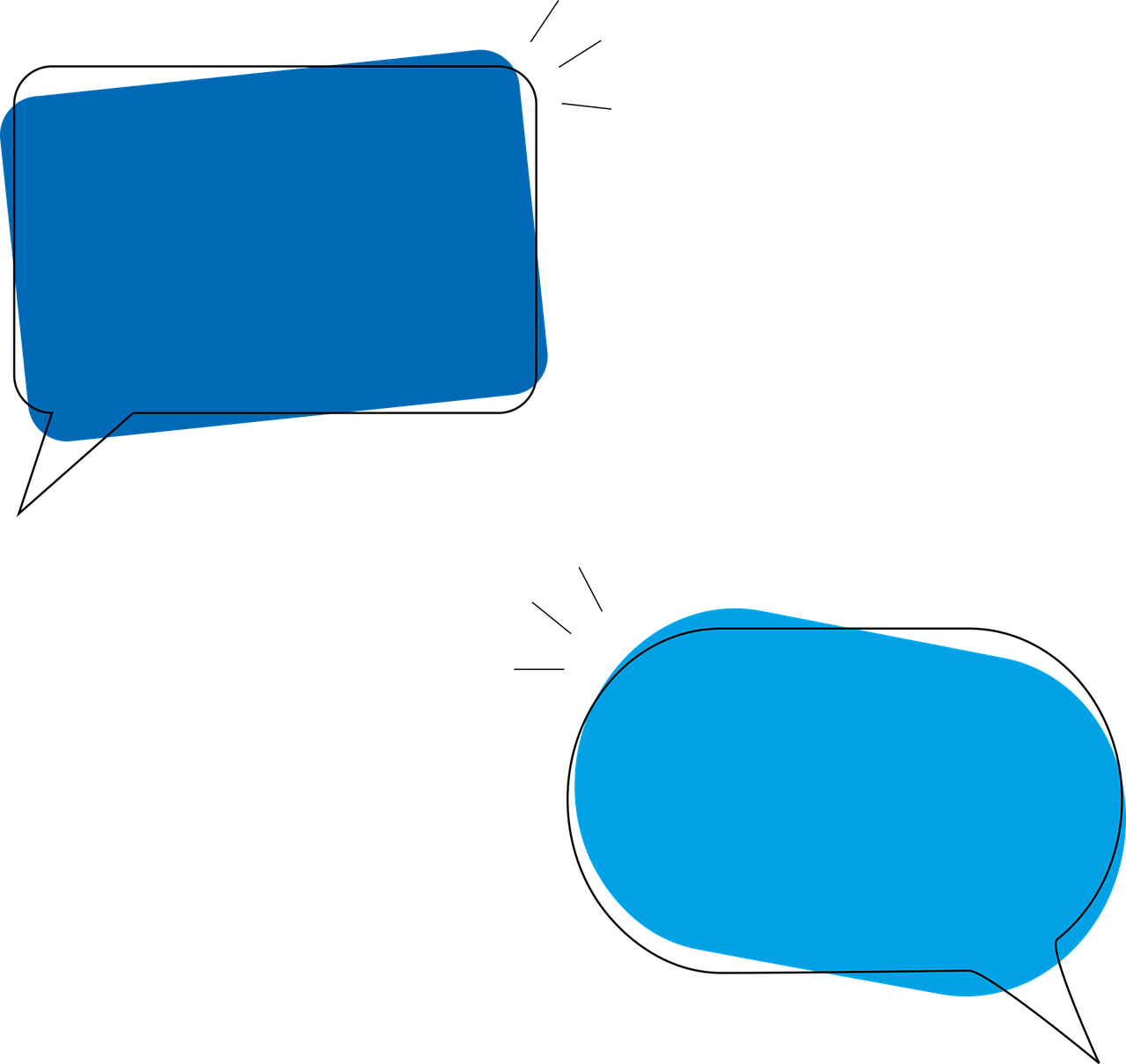 Il a cinq têtes.
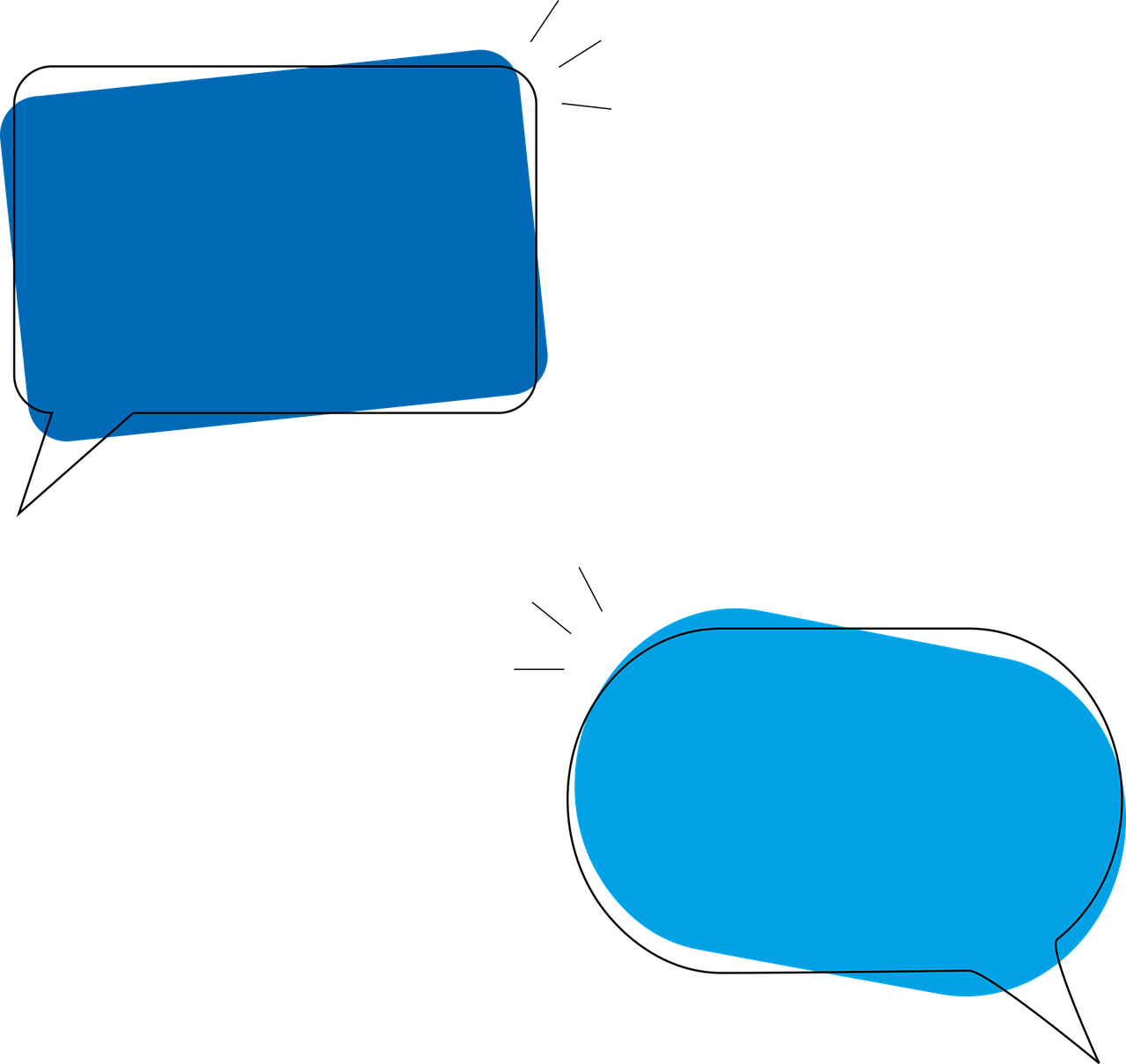 1
Il a trois pieds.
five heads
2
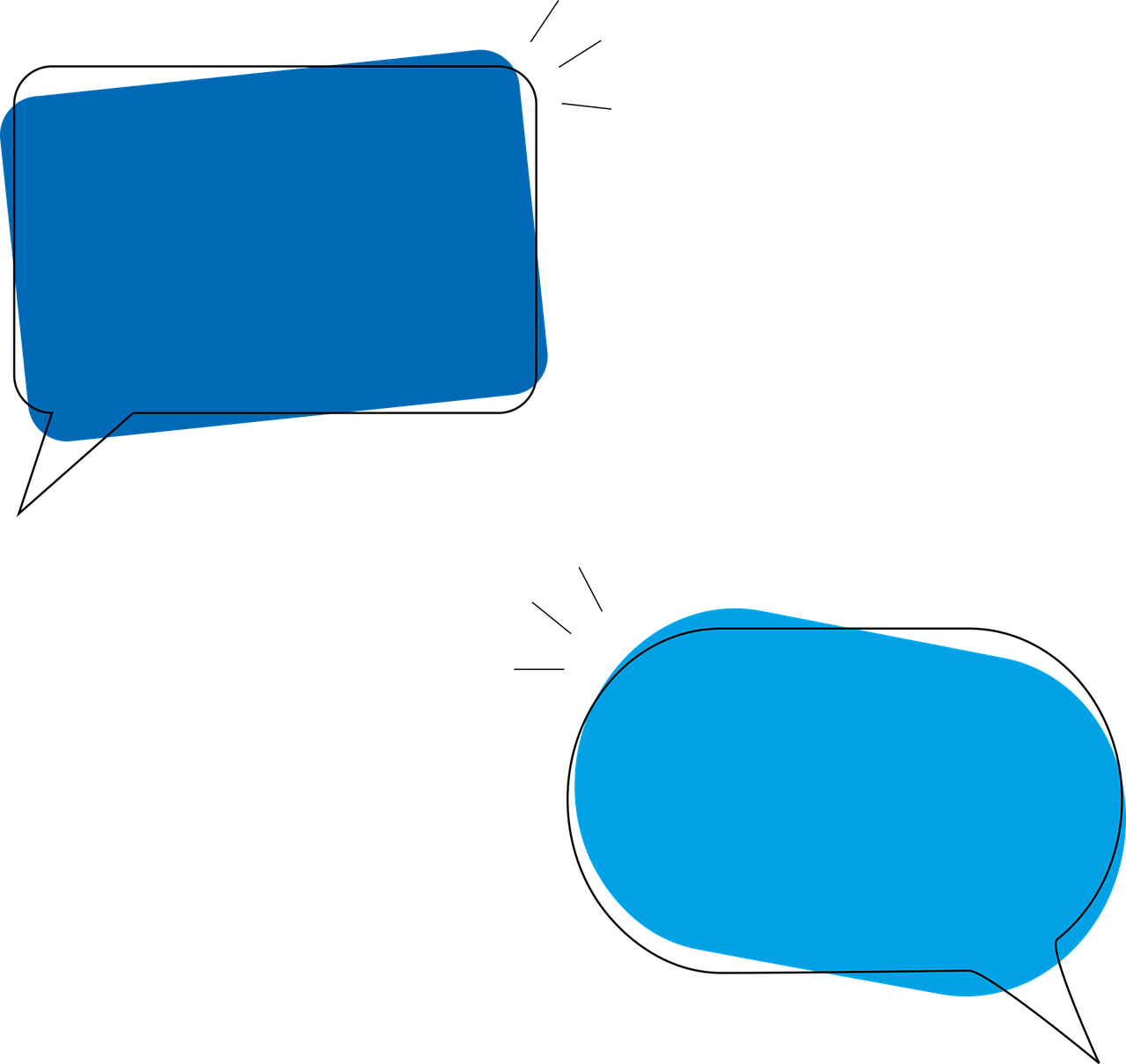 three feet
Il a des oreilles.
3
some ears
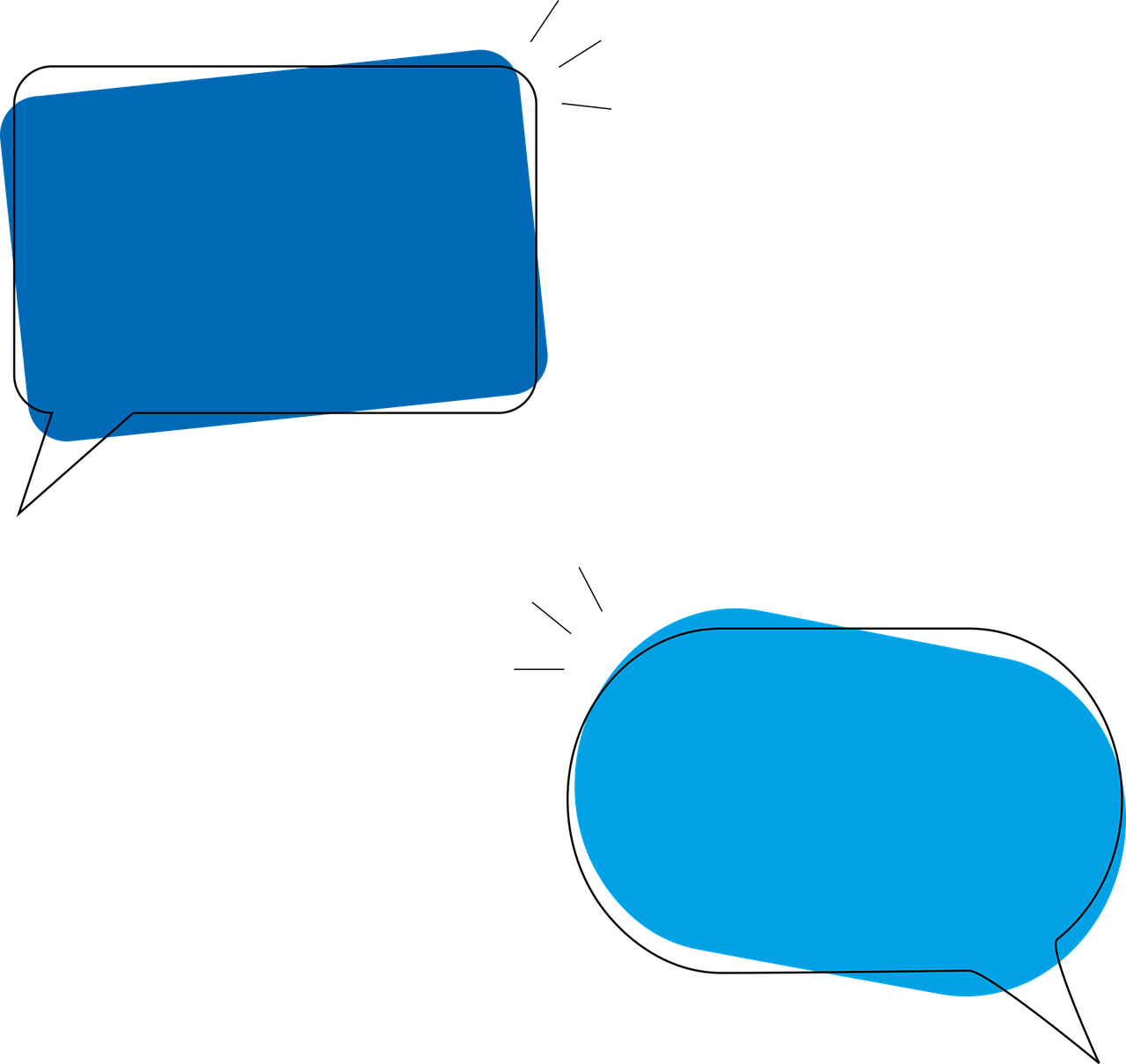 Il a douze yeux.
twelve eyes
4
⚠ Remember the liaison z-yeux to make the pronunciation softer, here.
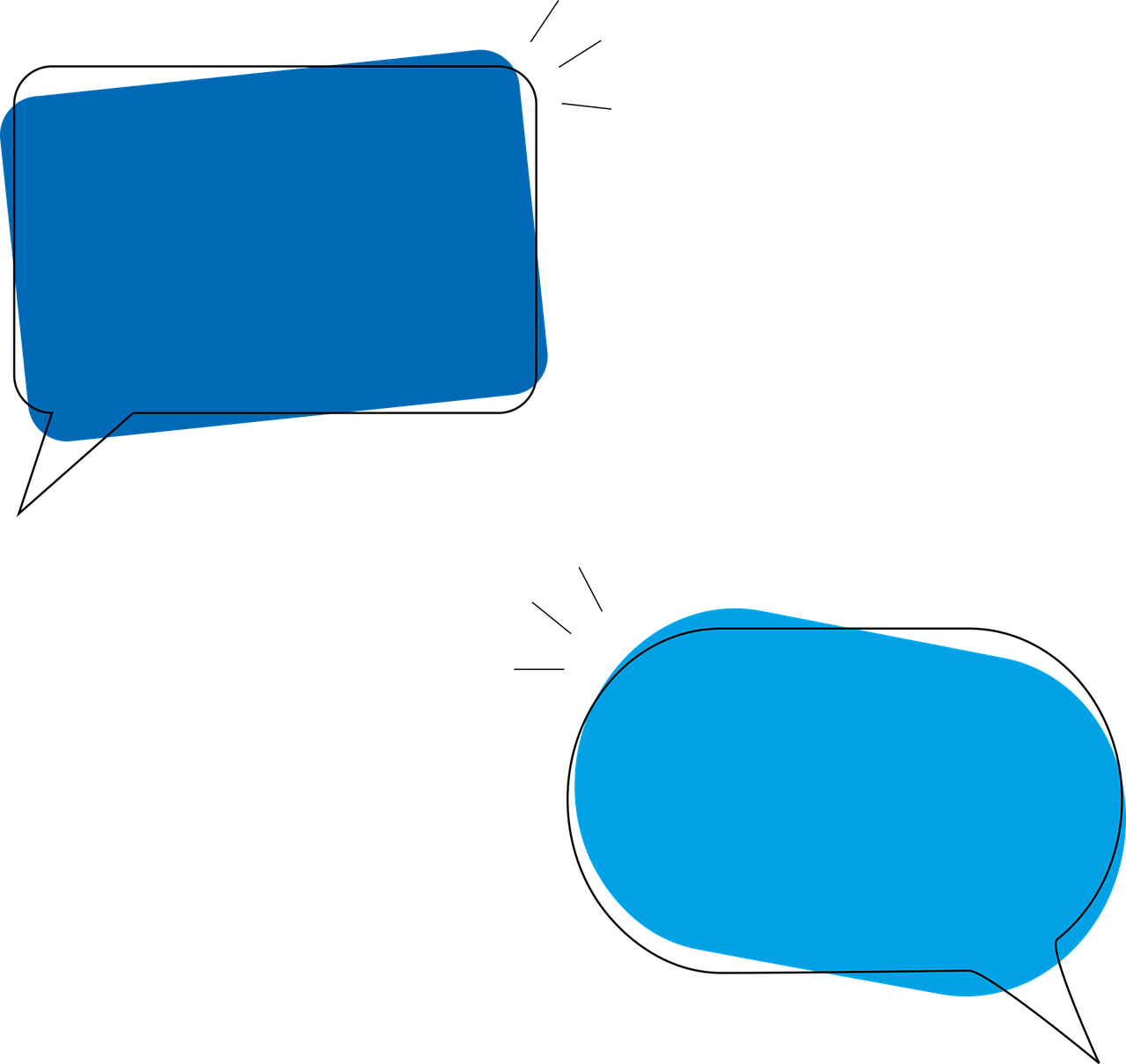 Il a une bouche.
a mouth
5
[Speaker Notes: ANSWER SLIDE ROUND 2 – DO NOT DISPLAY DURING THE ACTIVITY
Aim: to practise oral production and comprehension of singular and plural nouns with indefinite articles and/or numbers.
 
Procedure:
Elicit the English from partners A.
Elicit the French from partners B.]

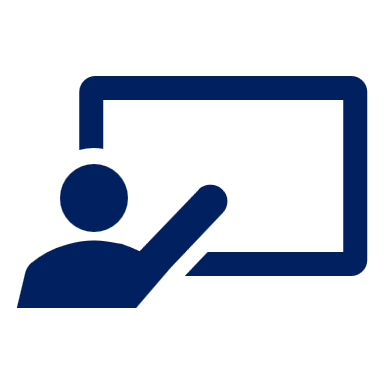 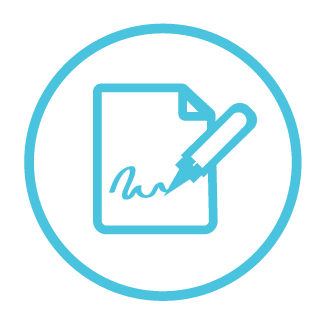 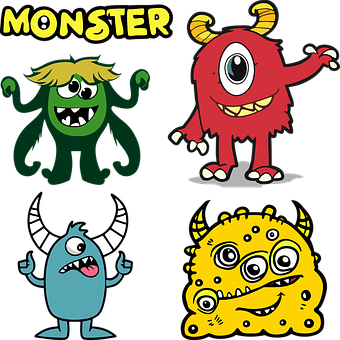 Follow up 5:
Choisis et décris un monstre.
. Écoute les
écrire
[My monster has… and…]

[It also has… and…]
2
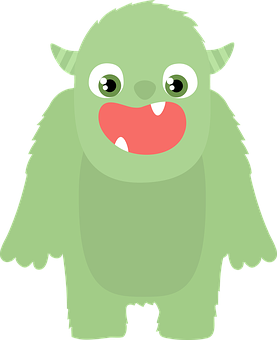 4
Exemple : 📝
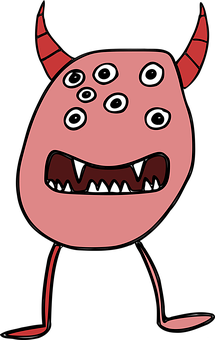 Mon monstre a deux pieds et une tête.
Il a aussi une bouche et sept yeux.
5
3
⚠ Remember the liaison z-yeux to make the pronunciation softer, here.
[Speaker Notes: Timing: 8 minutes

Aim: Production of il a, indefinite articles and numbers.

Procedure:
Students to choose one monster to produce full sentences using the vocabulary from the lesson. 
2. Read the example together.

Unknown words and/or cognates:
choisir [561]]
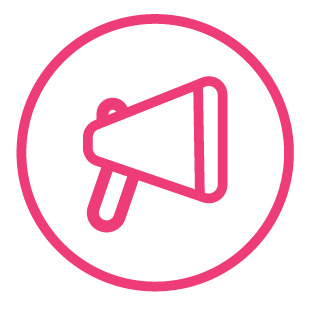 Follow up EXTRA - Écris en anglais : Can you get at least 15 points?
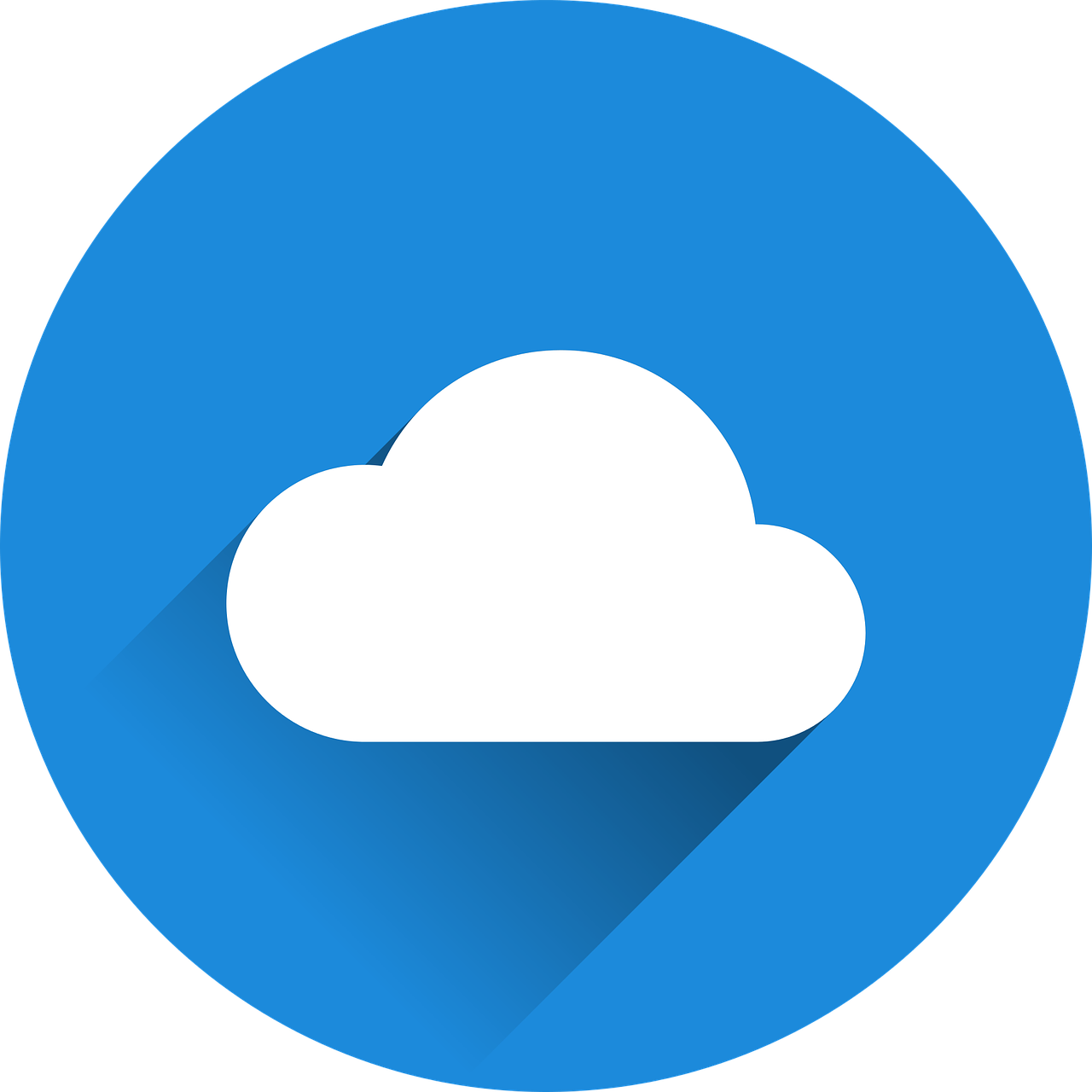 mots
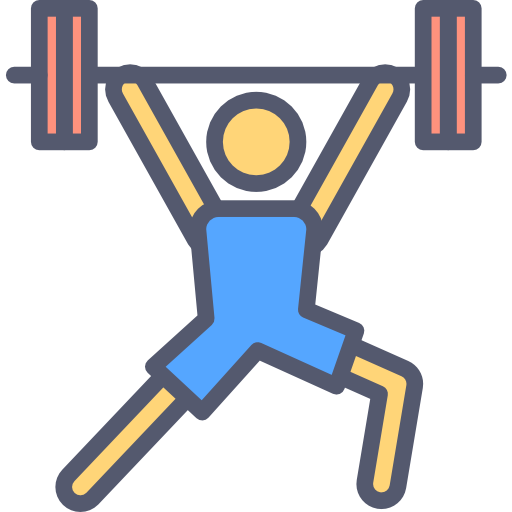 vocabulaire
and
but
to prefer, preferring
x3
to like, liking
also, too
sport
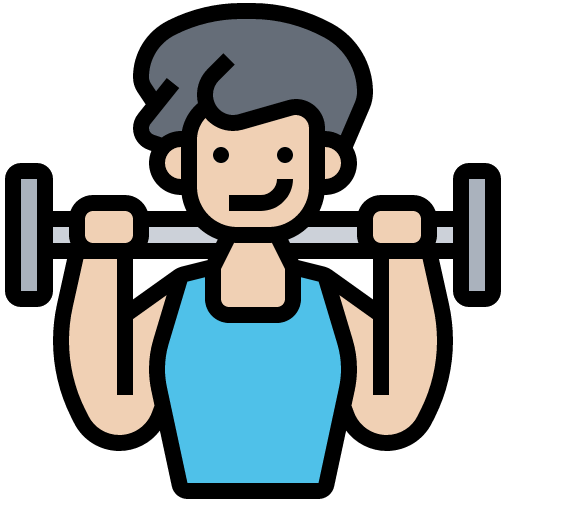 five
three
two
x2
twelve
seven
nine
how many?
some
(the) mouth
(the) foot
(the) hand
(the) eye
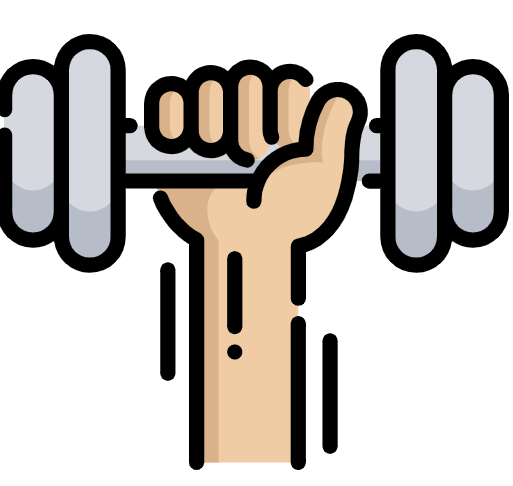 x1
(the) ear
(the) eyes
(the) head
[Speaker Notes: Timing: 5-10 minutes

Aim: to practise written comprehension of vocabulary from this week and previous weeks.

Procedure:Give pupils a blank grid.  They fill in the English meanings of any of the words they know, trying to reach 15 points in total.
Note:The most recently learnt and practised words are pink, words from the previous week are green and those from earlier are blue, thus more points are awarded for them, to recognise that memories fade and more effort (heavy lifting!) is needed to retrieve them.]
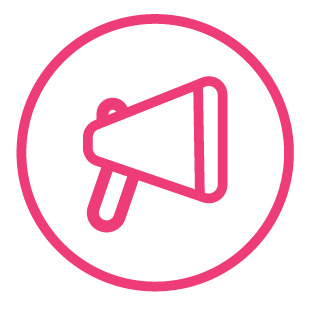 Follow up EXTRA - Écris en français : Can you get at least 15 points?
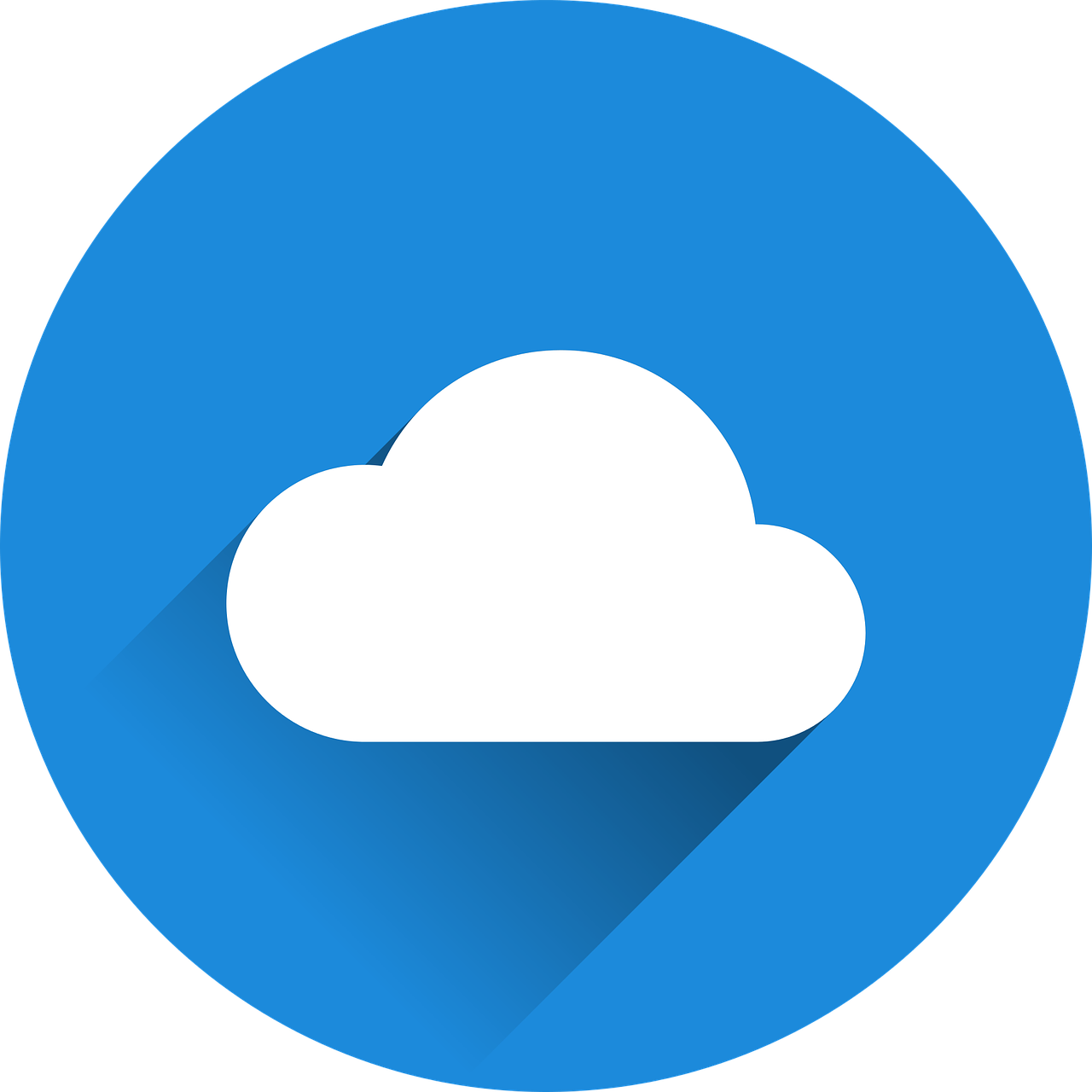 mots
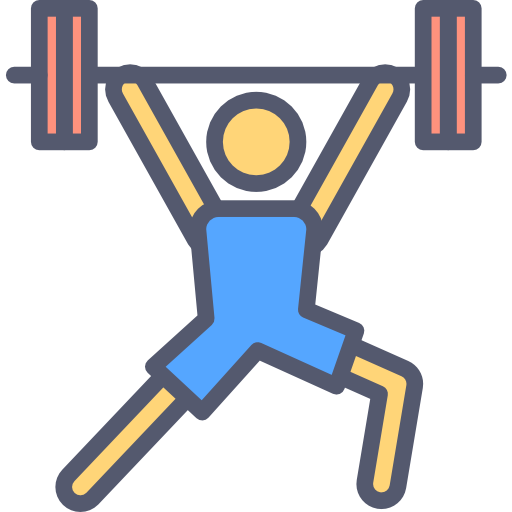 vocabulaire
et
mais
aussi
x3
préférer
le sport
aimer
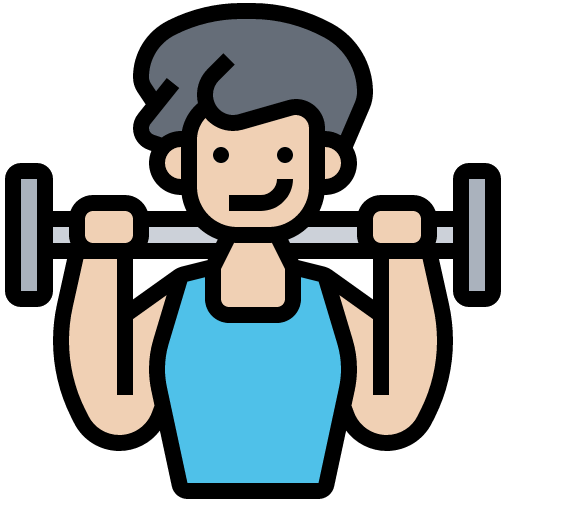 quatre
huit
onze
x2
sept
neuf
cinq
la tête
la main
l’oreille
le pied
la bouche
l’œil
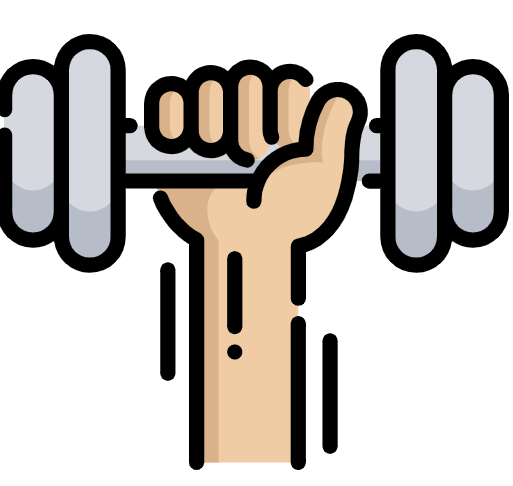 x1
des
combien de…?
des yeux
[Speaker Notes: Timing: 5-10 minutes

Aim: to practise written comprehension of vocabulary from this week and previous weeks.

Procedure:Give pupils a blank grid.  They fill in the French meanings of any of the words they know, trying to reach 15 points in total.
Note:The most recently learnt and practised words are pink, words from the previous week are green and those from earlier are blue, thus more points are awarded for them, to recognise that memories fade and more effort (heavy lifting!) is needed to retrieve them.]
Partenaire B écrit…
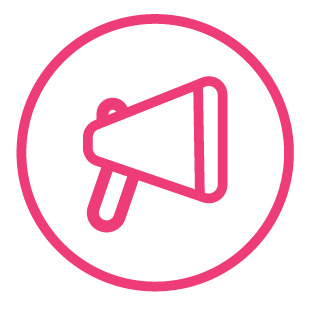 Follow up 4
Partenaire A
Round 1
Round 2
parler
[Speaker Notes: HANDOUT – PARTENAIRE A]
Partenaire B écrit…
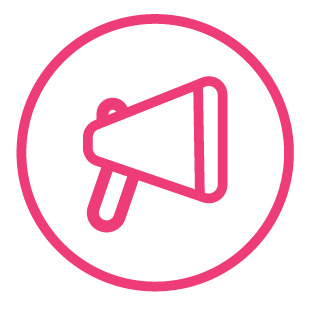 Follow up 4
Partenaire B
Round 1
Round 2
parler
[Speaker Notes: HANDOUT – PARTENAIRE B]
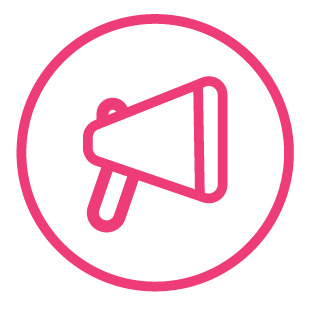 Écris en anglais : Can you get at least 15 points?
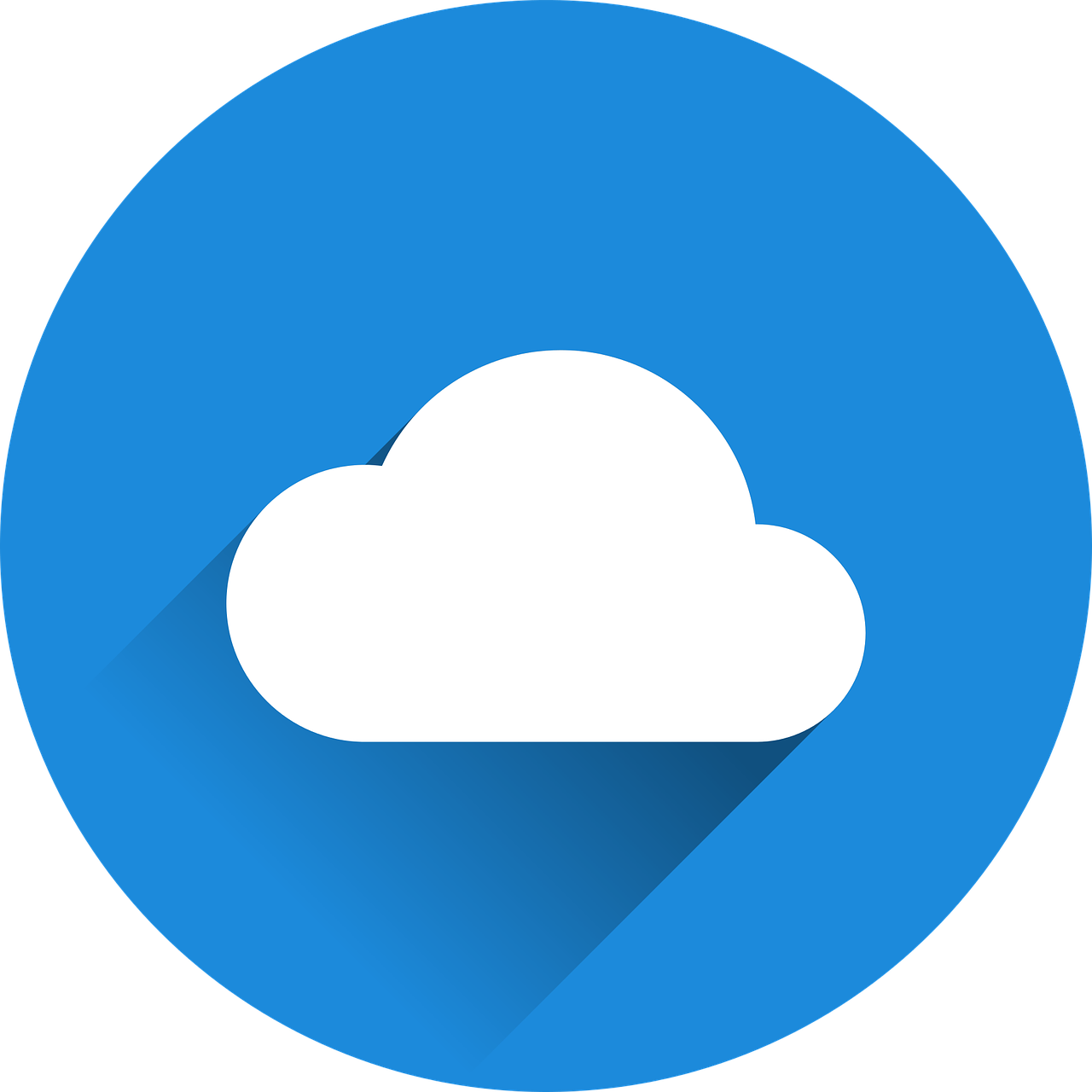 mots
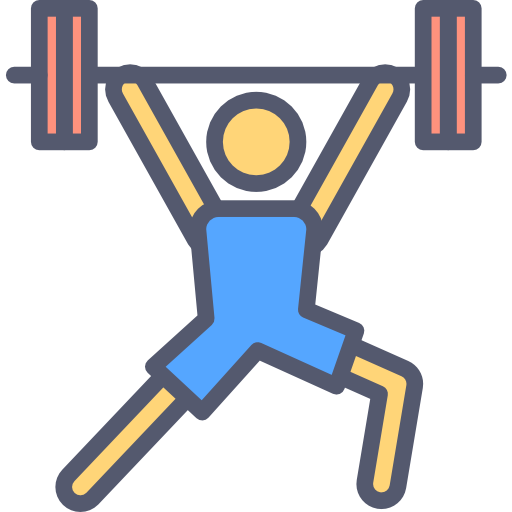 vocabulaire
x3
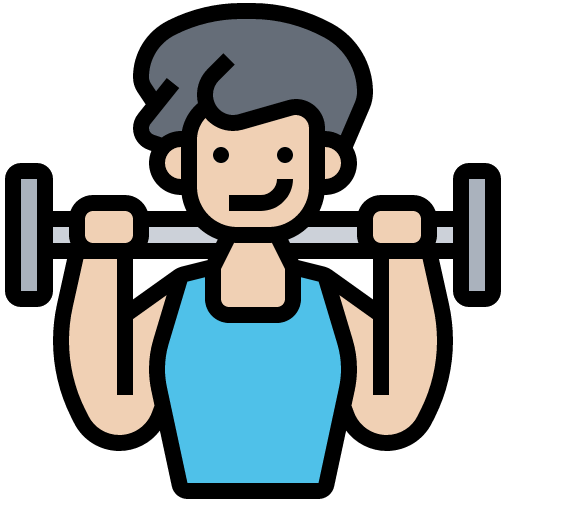 x2
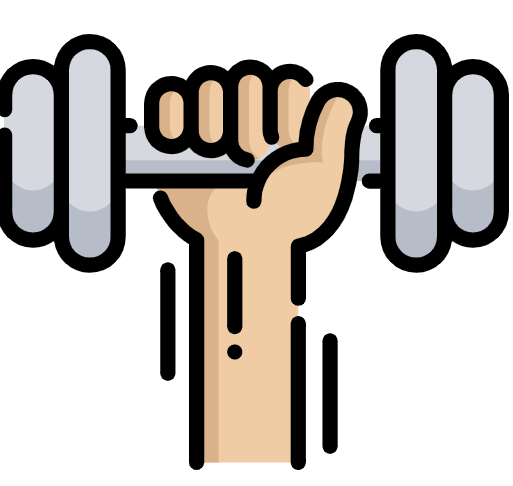 x1
[Speaker Notes: HANDOUT EXTRA 1]
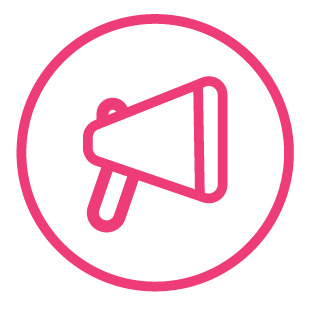 Écris en français : Can you get at least 15 points?
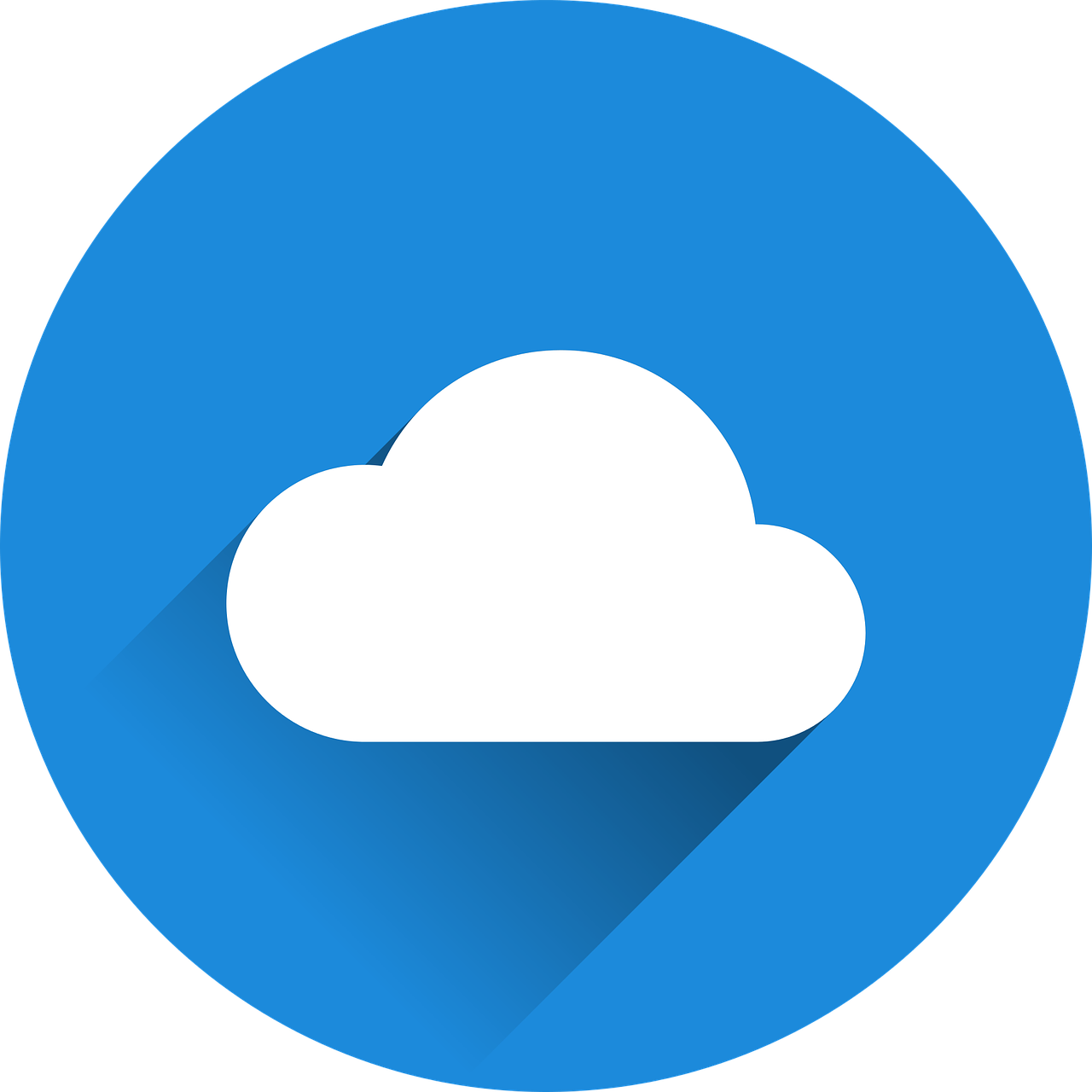 mots
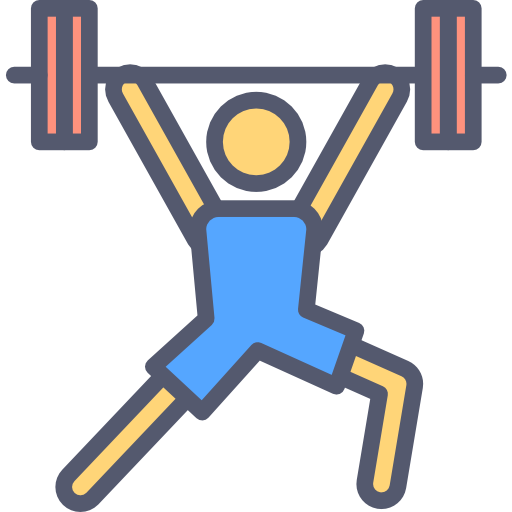 vocabulaire
x3
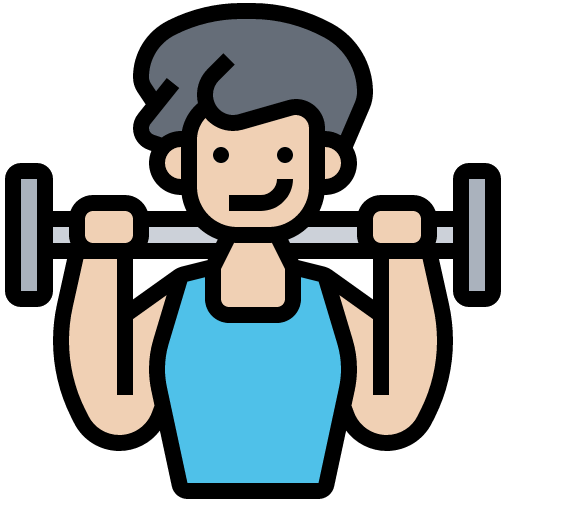 x2
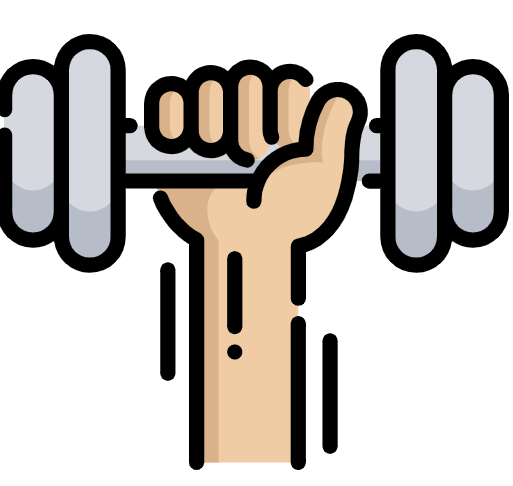 x1
[Speaker Notes: HANDOUT EXTRA 2]